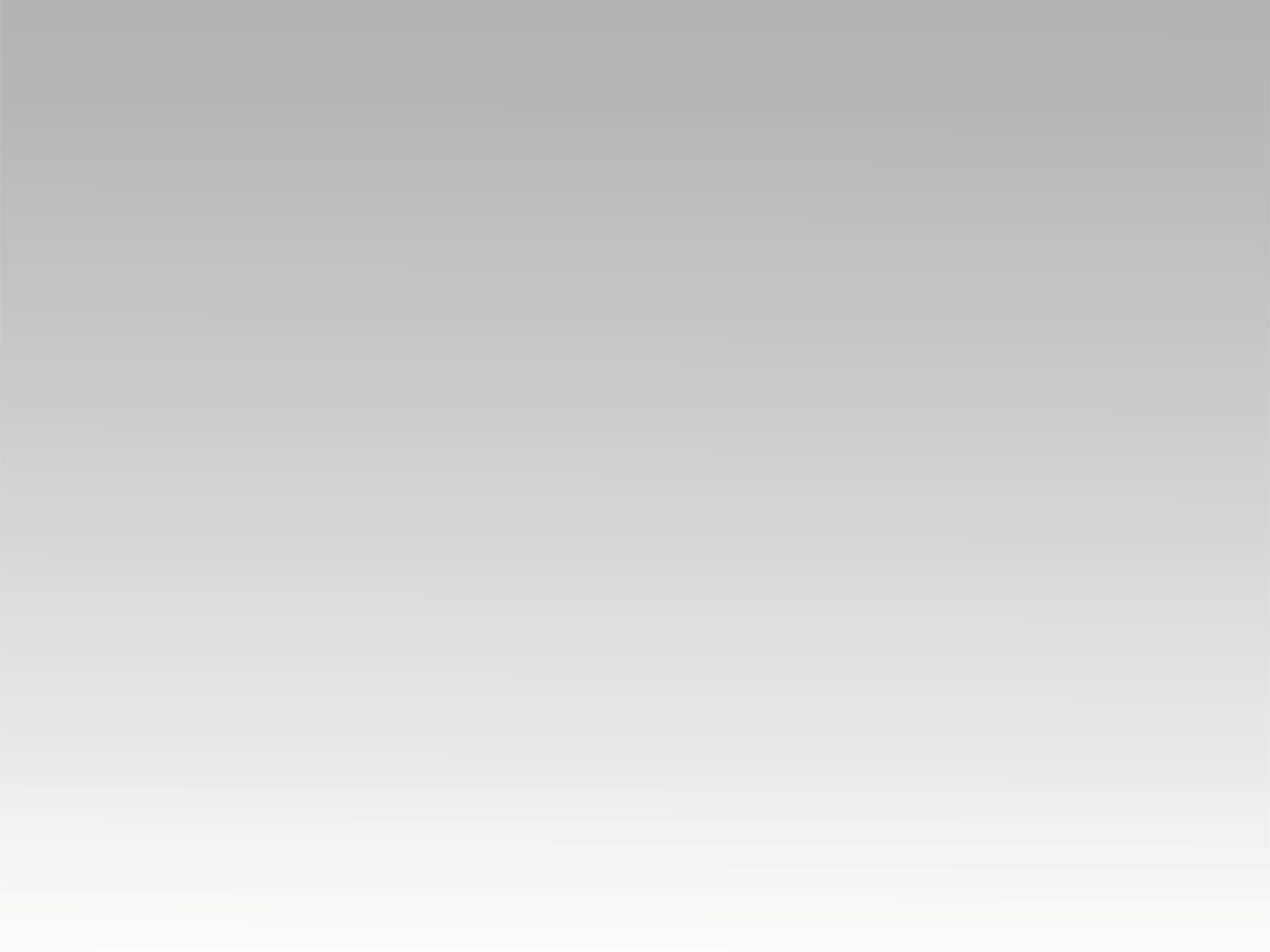 تـرنيــمة
ملكوت الله جوانا
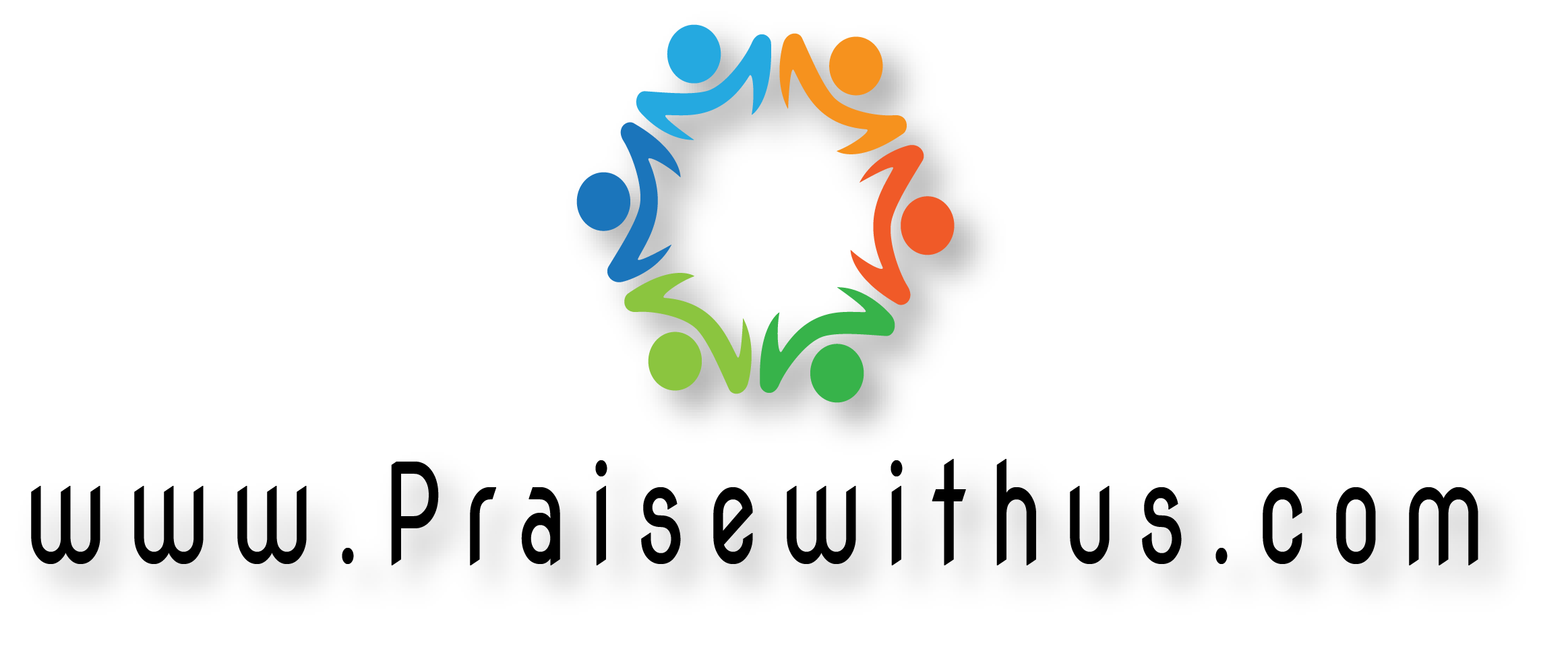 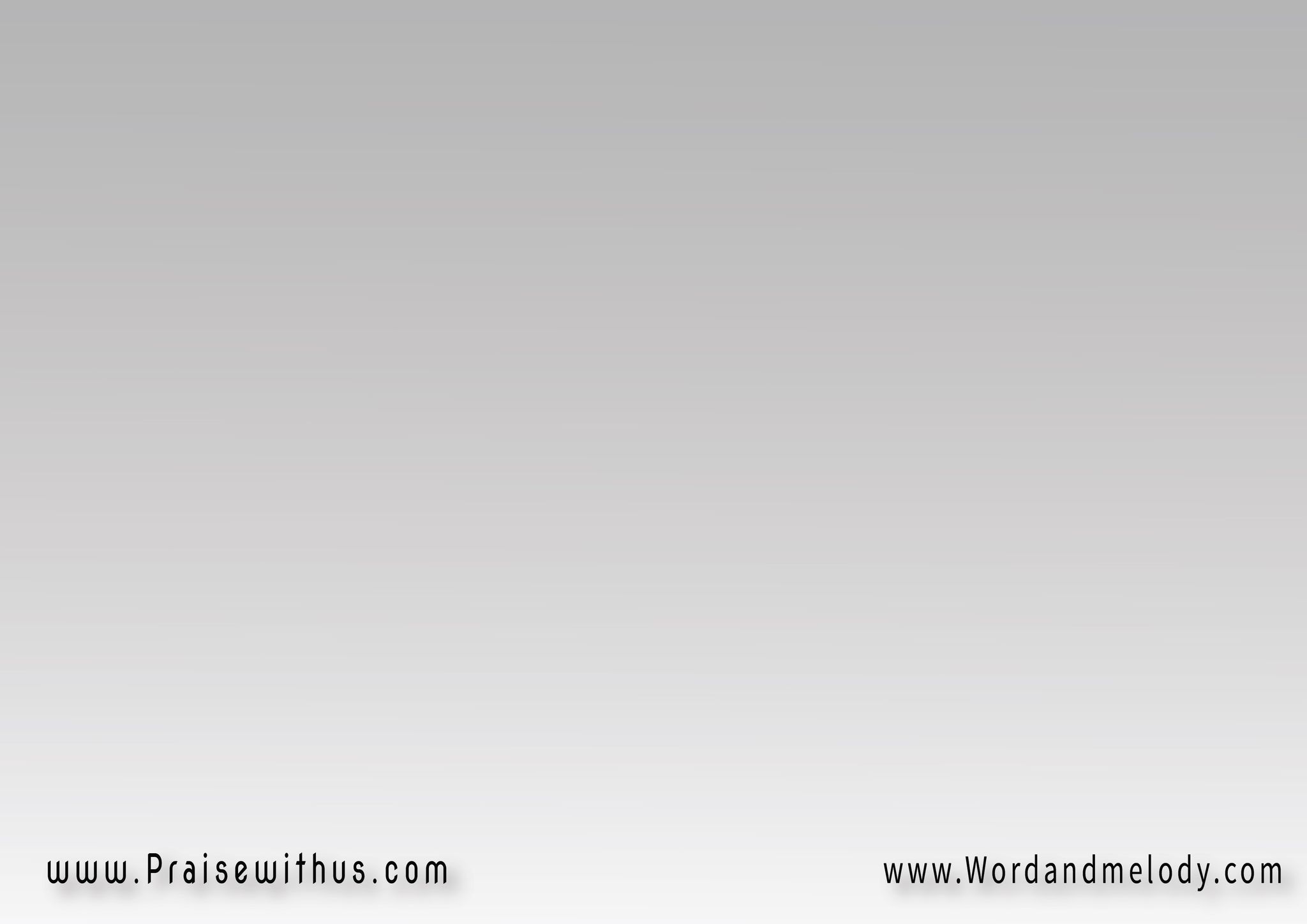 1- 
ملكوت الله جوانا         
 برّ وأفراح.. هللويا.
وسلام الله يحمينا        
  ف قلب الأتراح.. هللويا
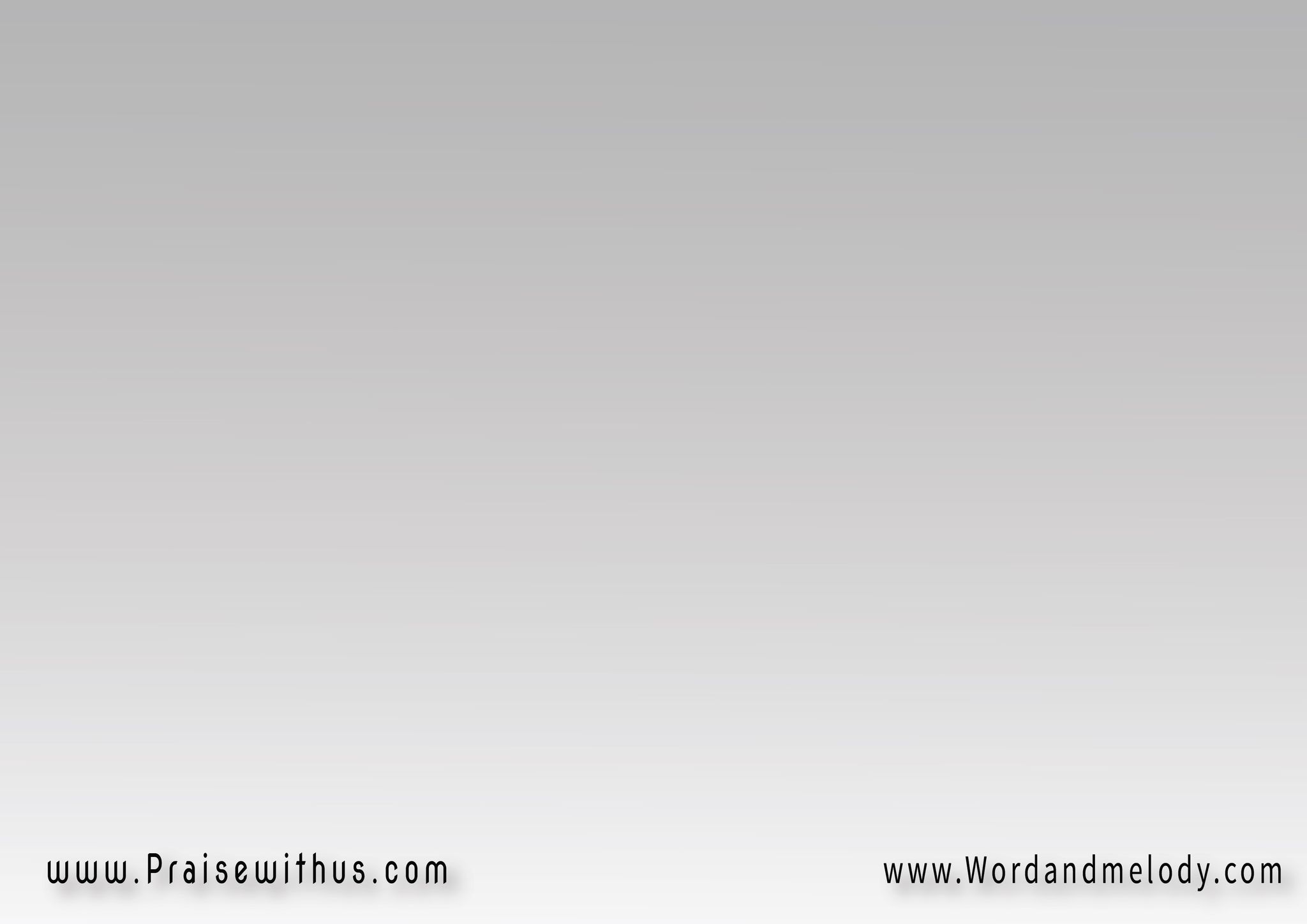 قلب الأبرار أيقونة         
  للأفراح الأبدية..
آمين هللويا.
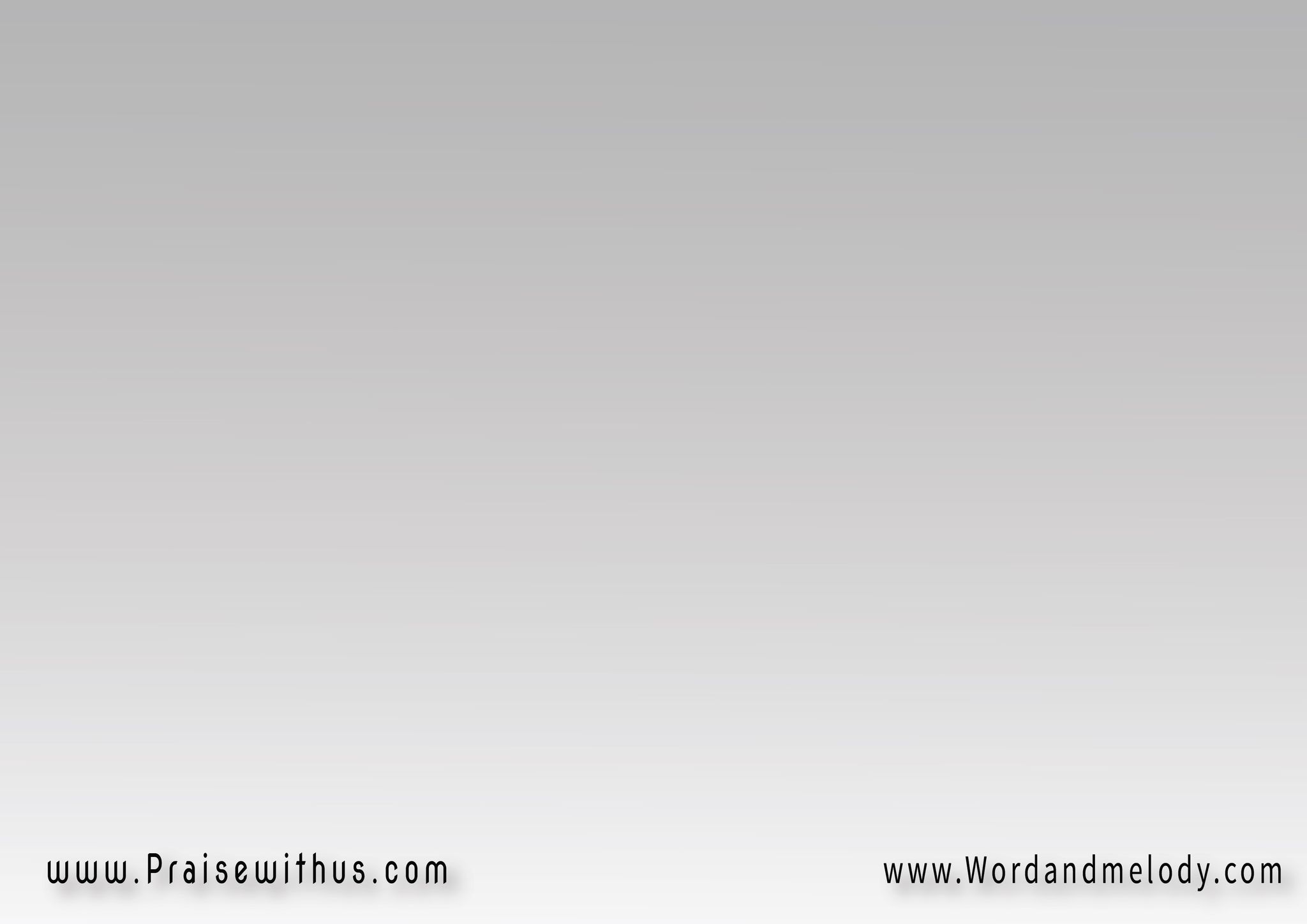 فرح الرب قوتنا 
 شدة وعزة إلهية..
آمين هللويا.
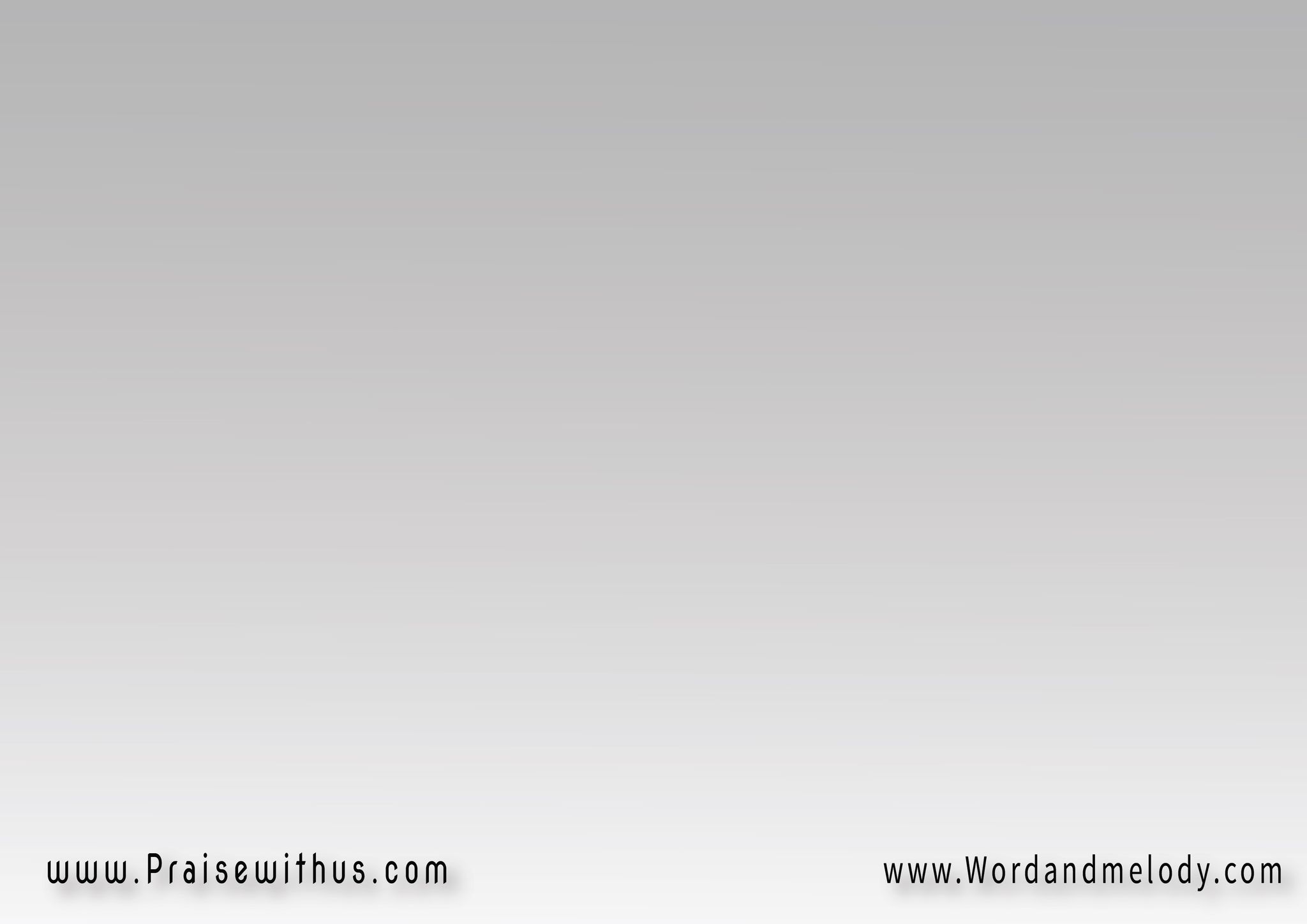 2- 
أفواه ماليانة بغُنا           
 وضحك وتهليل..هللويا.
لقلوب مسكونة بغنى       
حق الإنجيل.. هللويا.
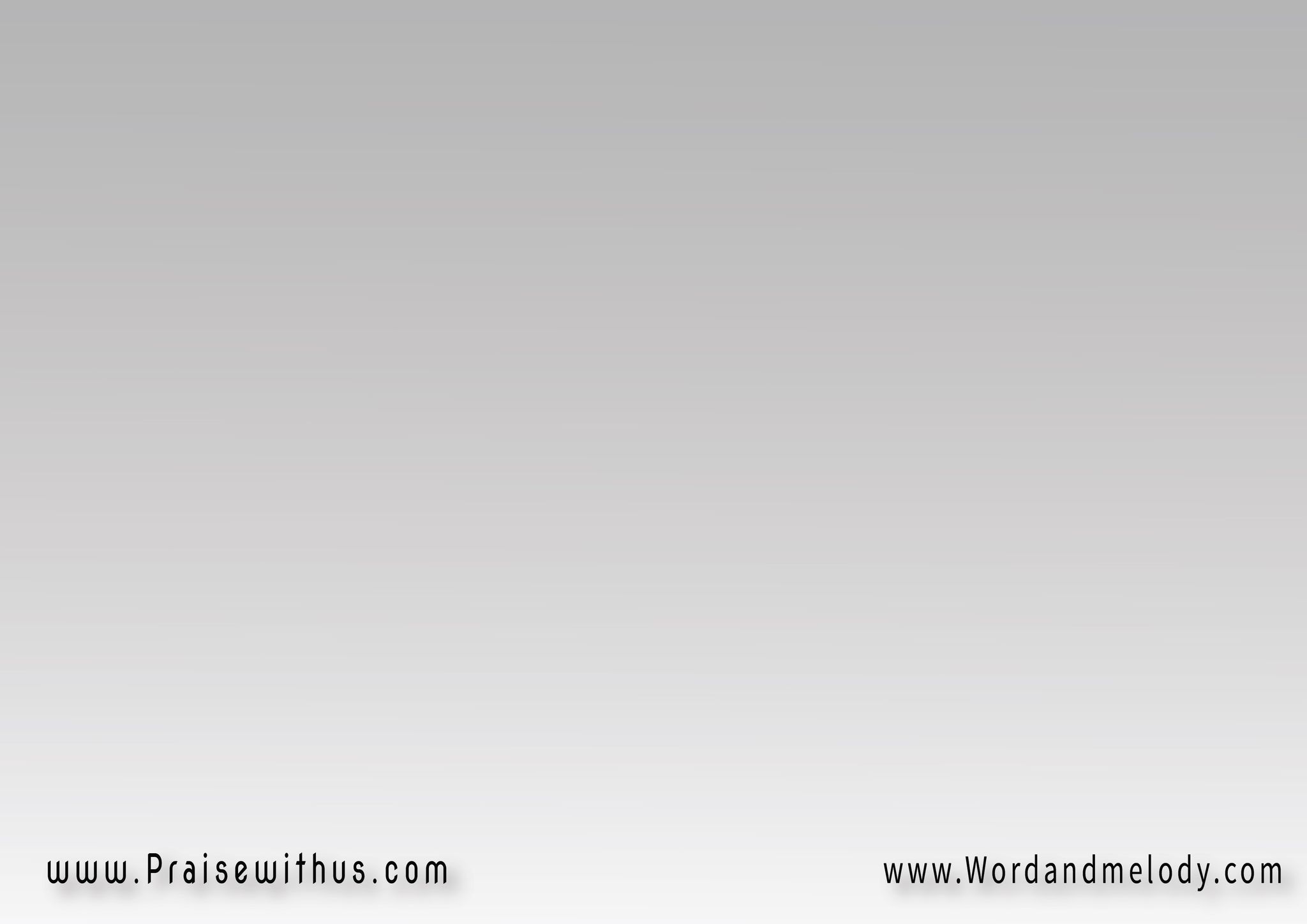 وف أرواحنا التسبيحات    
هي عربون السماويات..
آمين هللويا.
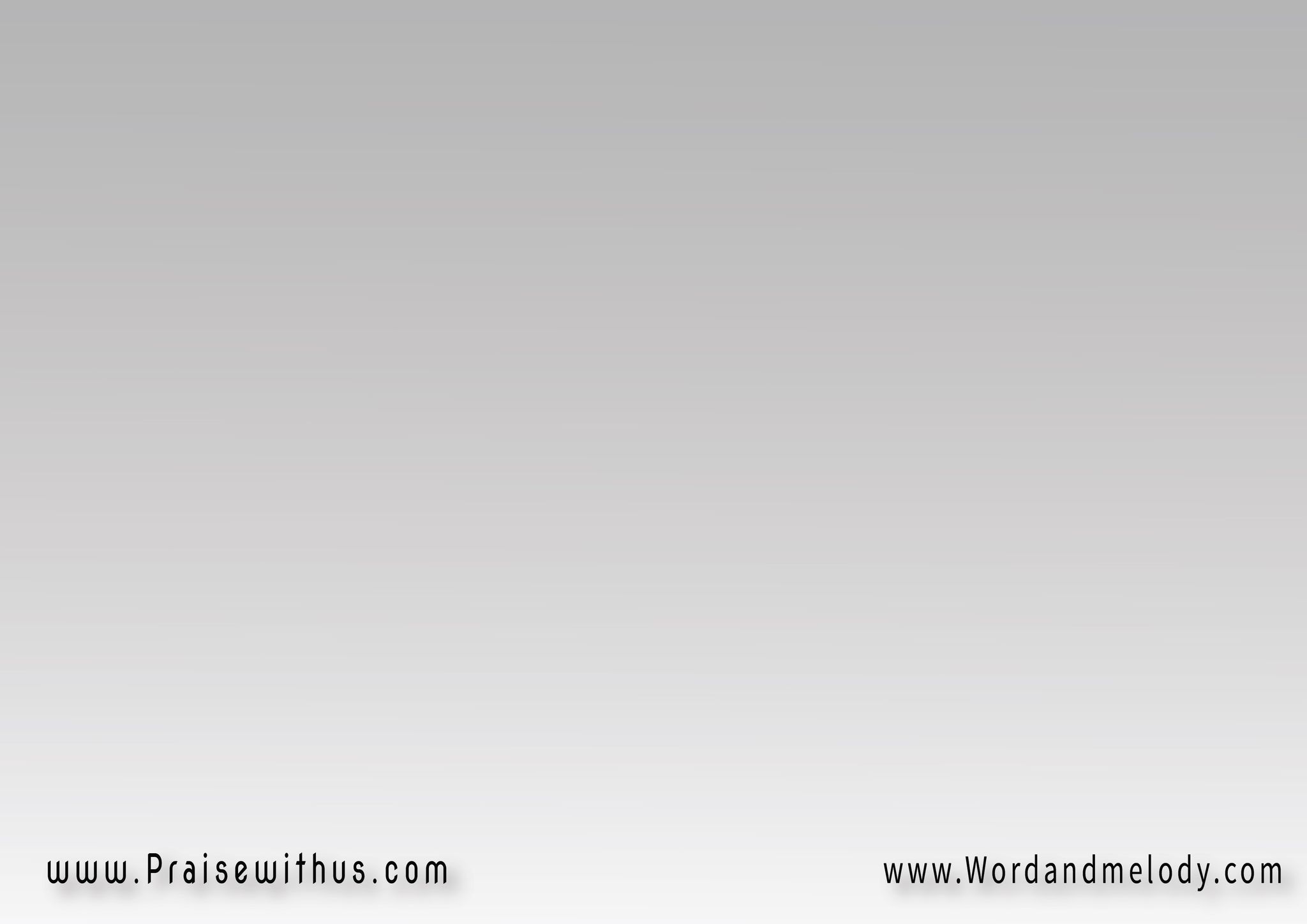 صوت الله جوه الآيات   
حول آهتنا لنغمات..
آمين هللويا.
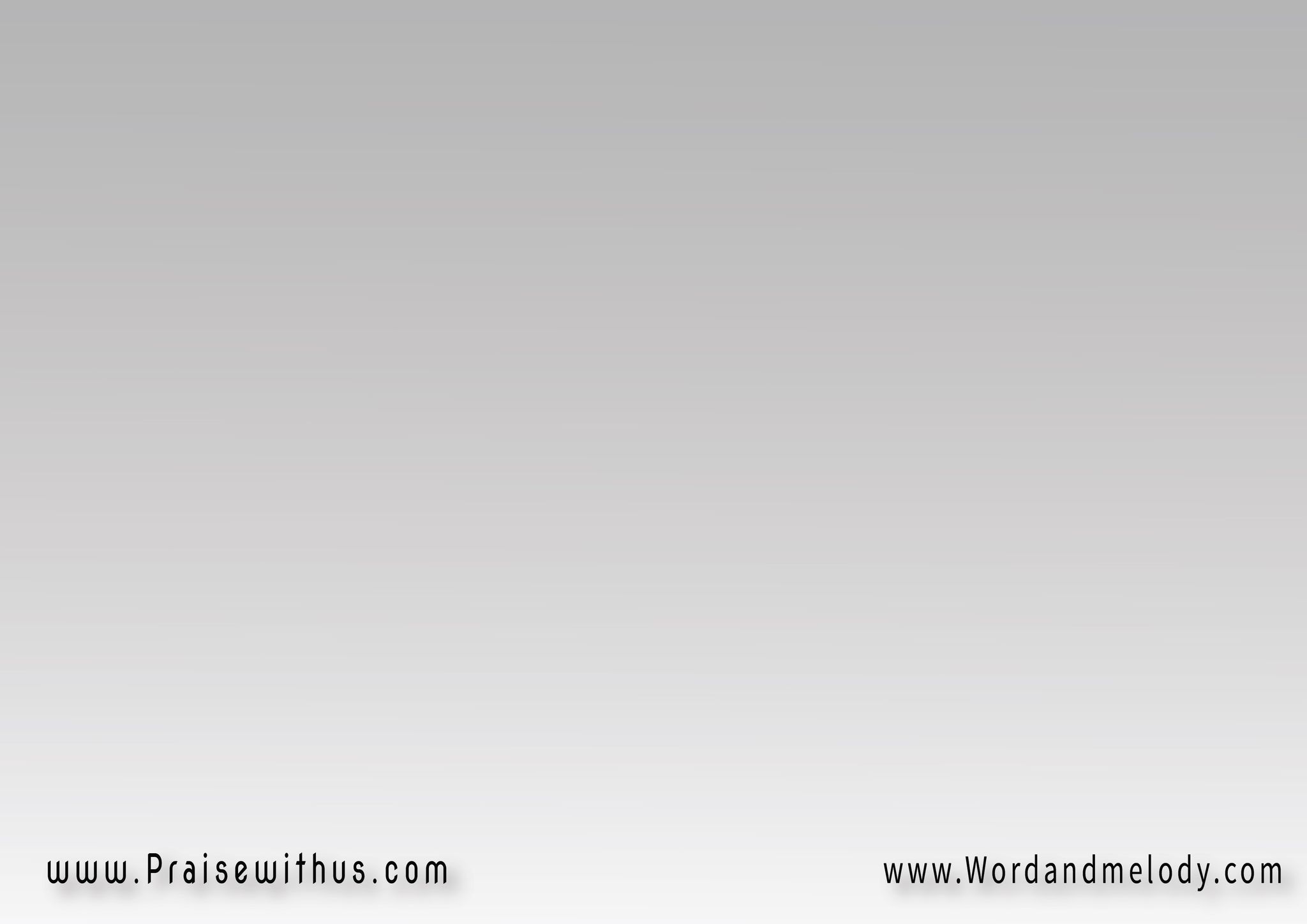 3- 
ربنا وعد واتكلم           
   قال: سأراكم..هللويا.
    تفرحوا وتدوم فيكم        
 أفراحُكم..هللويا.
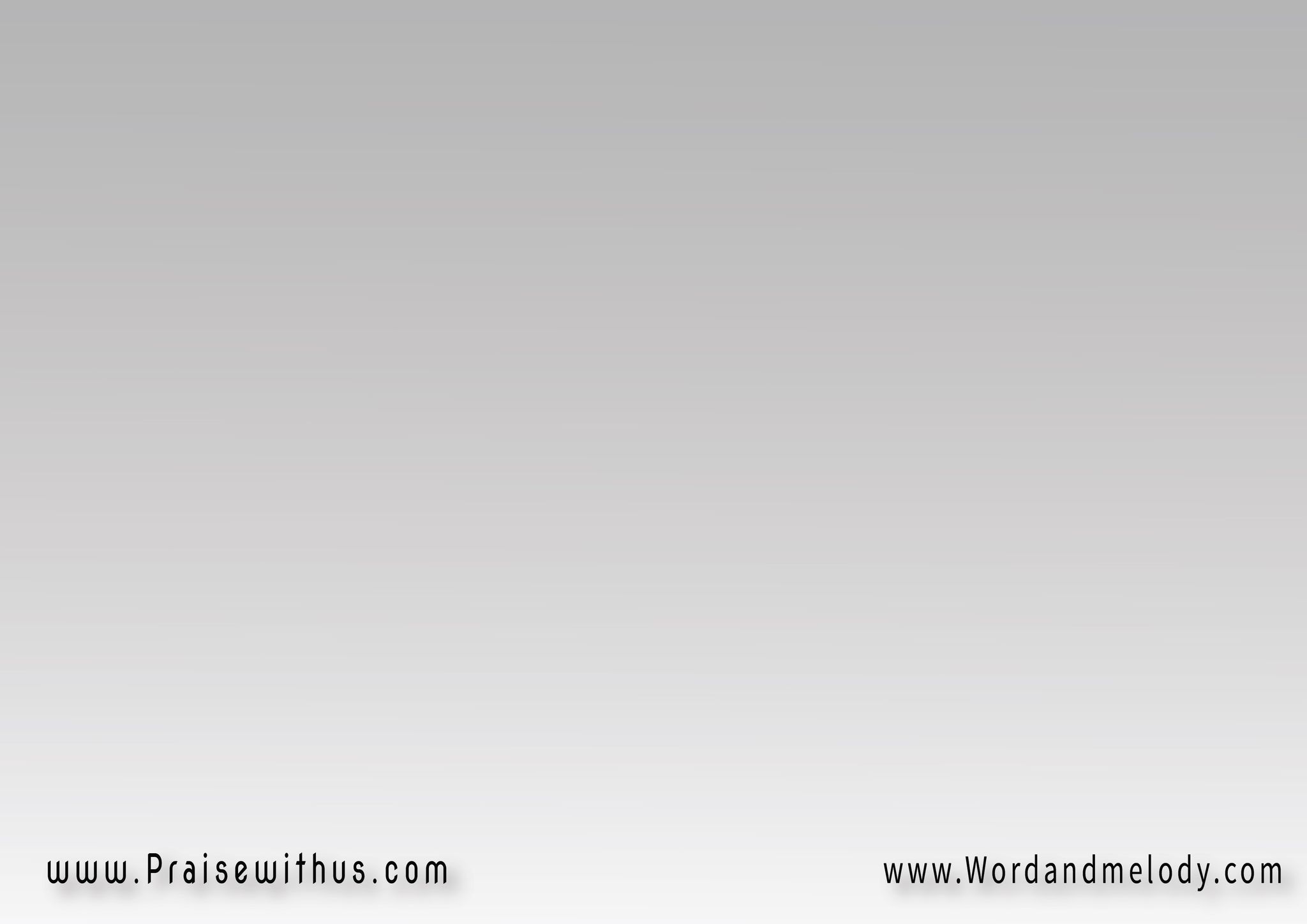 ولا ينزعها أي كيـــــان   
هو قال:“افرح” وقد كان..
آمين هللويا.
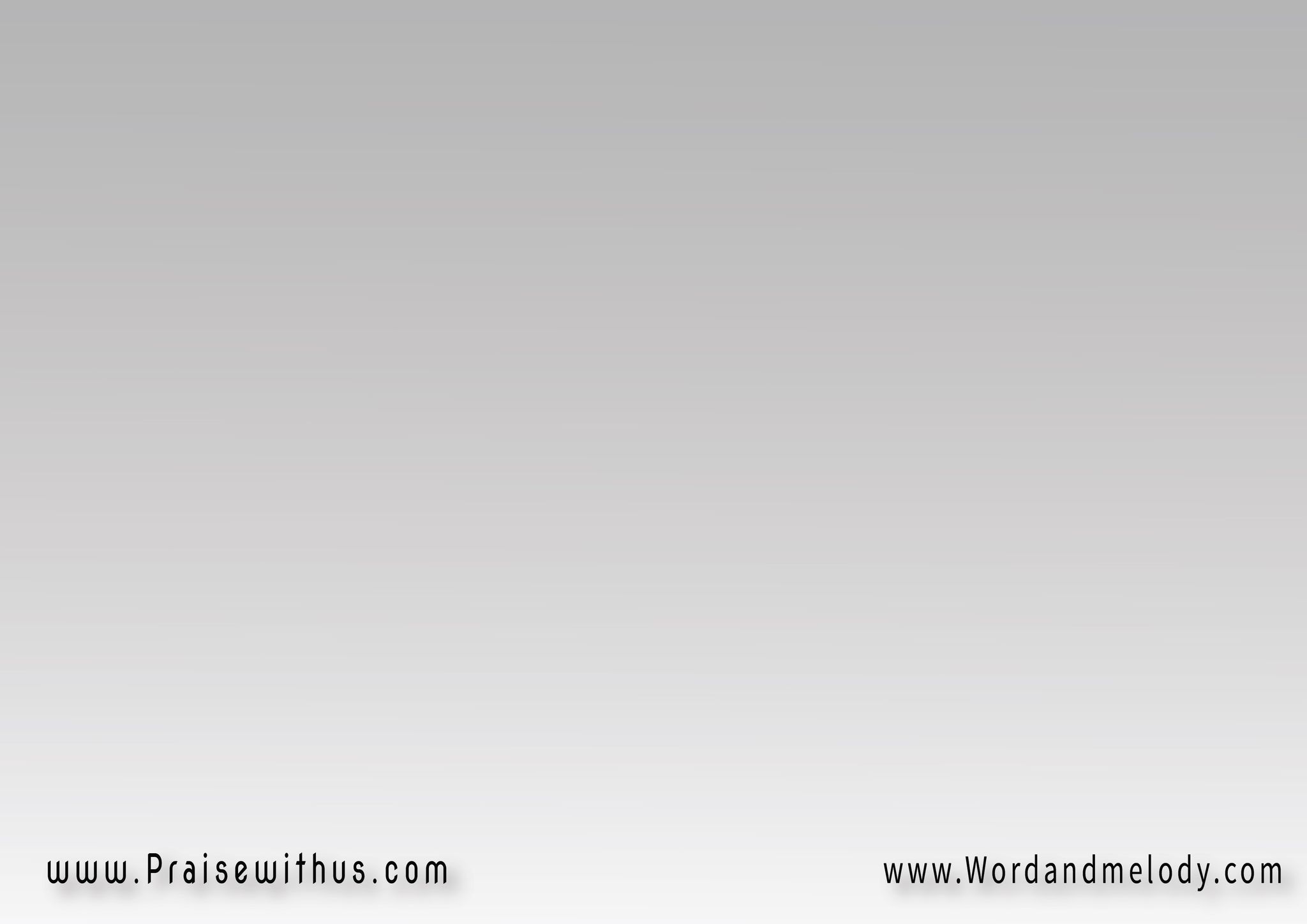 اعطوا المصلوب مجد الآن   
هو الرافع الأحزان..
آمين هللويا.
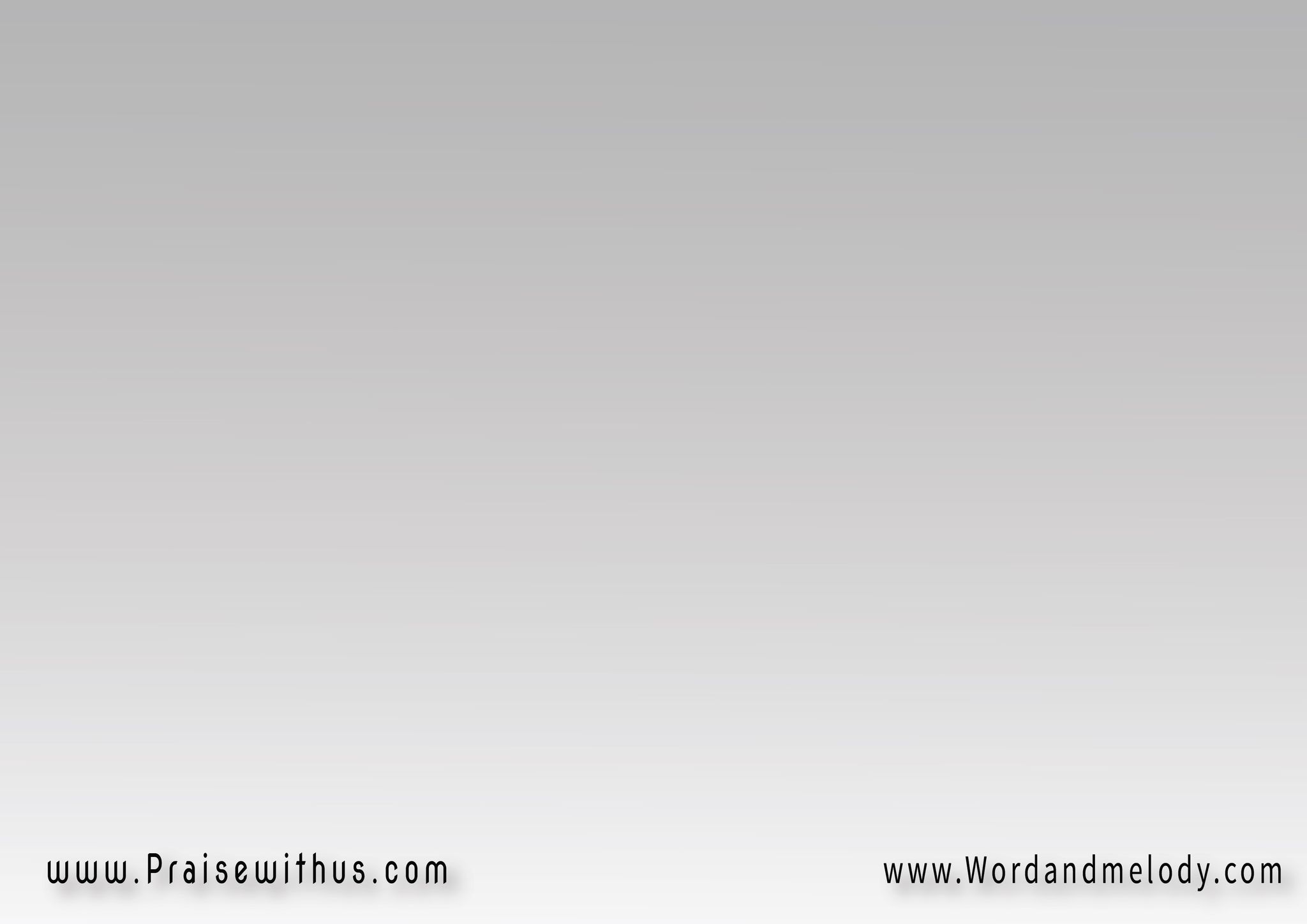 4- 
على دق العود والمزمـار  رقص البار..هللويا.
  واللي شافت ان ده عار    
طالها البوار..بلا هللويا
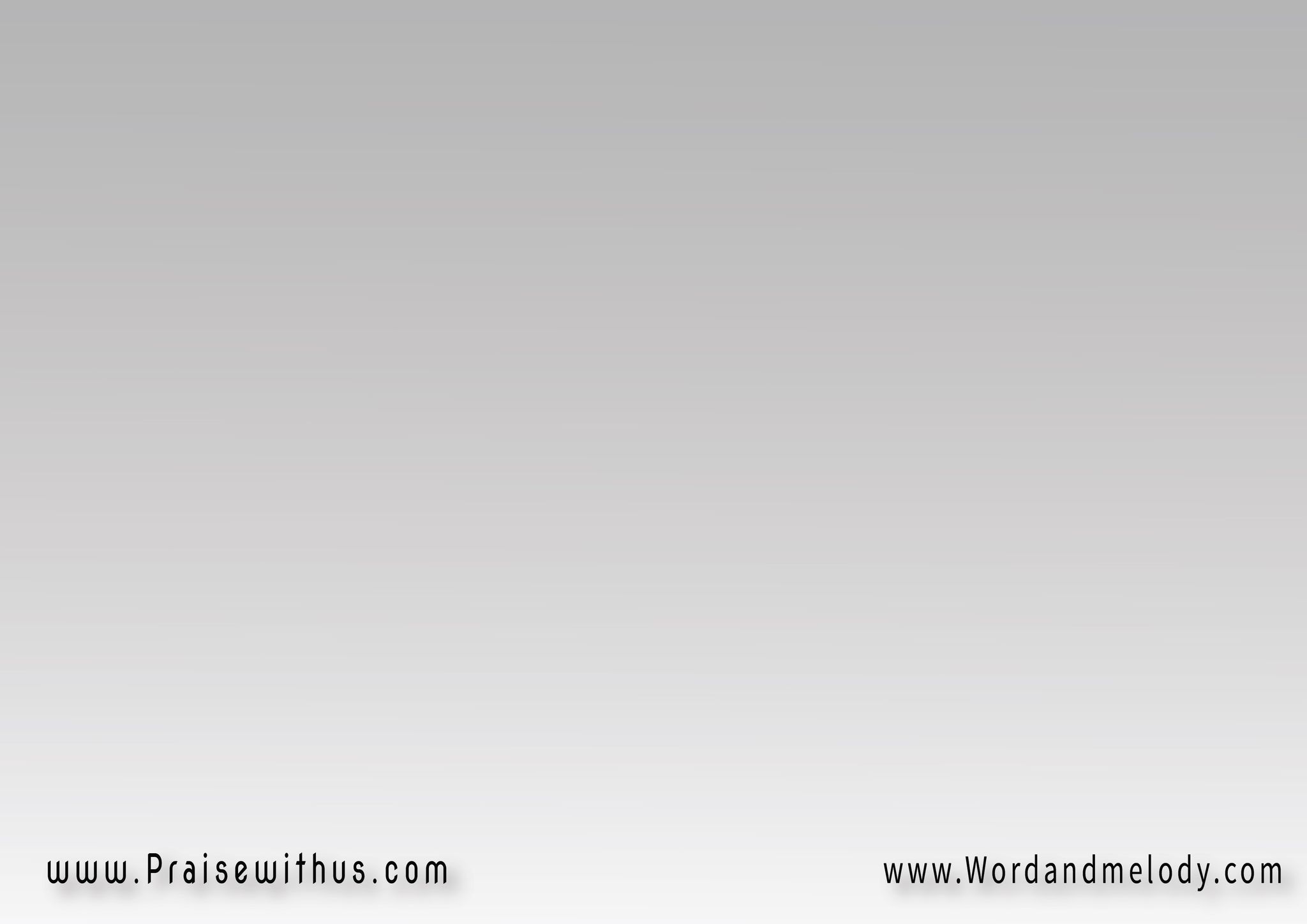 قالت: لا يمكن يُكرم        
ملك صار واحد م الناس..
ورفضت الهللويا.
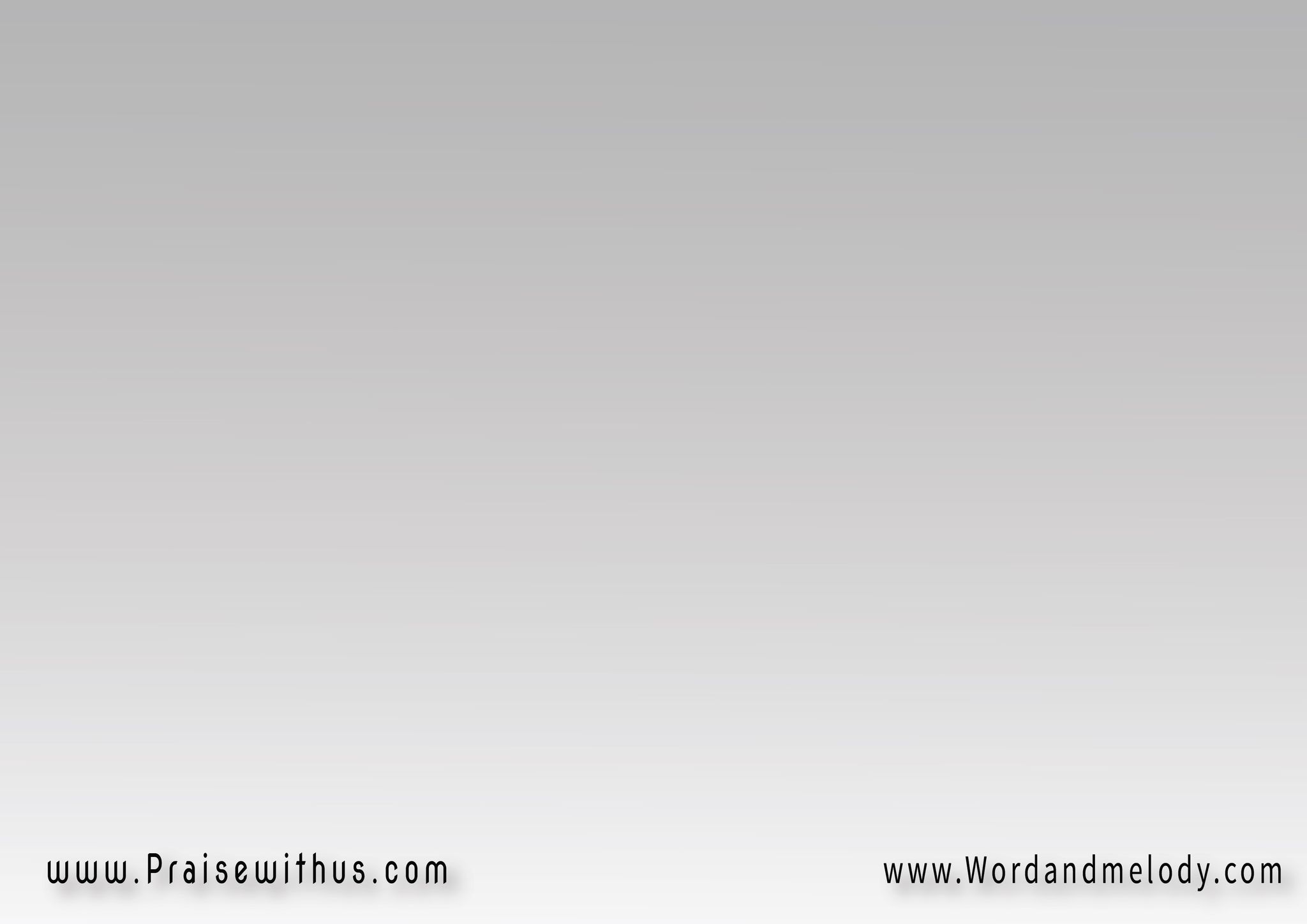 اسجدوا للملك الأعظم        
 تجسَّد وعطى الخلاص..
آمين هللويا.
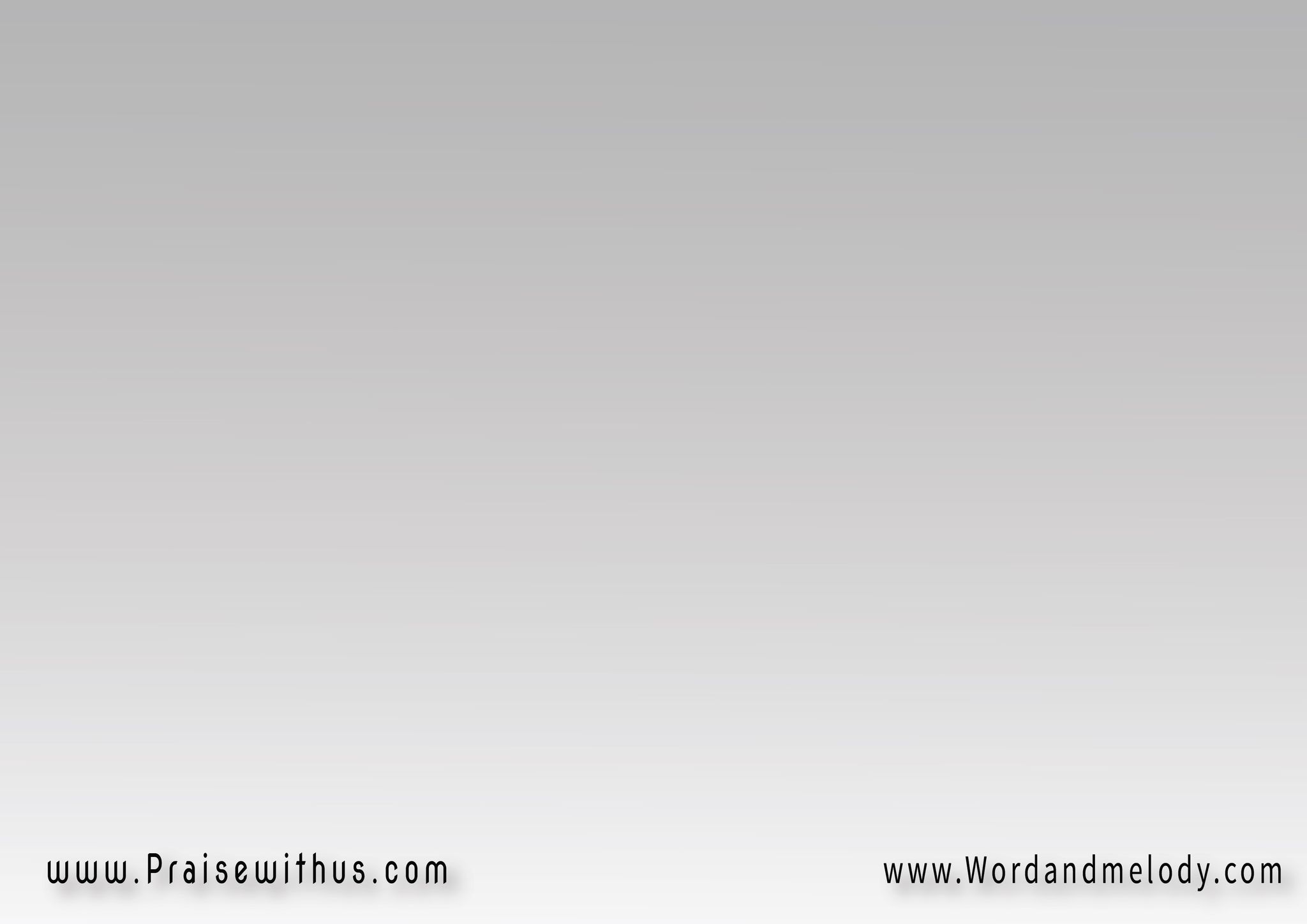 5- 
مريم خرجت بالدفوف     
مرنمة..هللويا.
ومريم العذراء بتضيف    
التعظمة..هللويا.
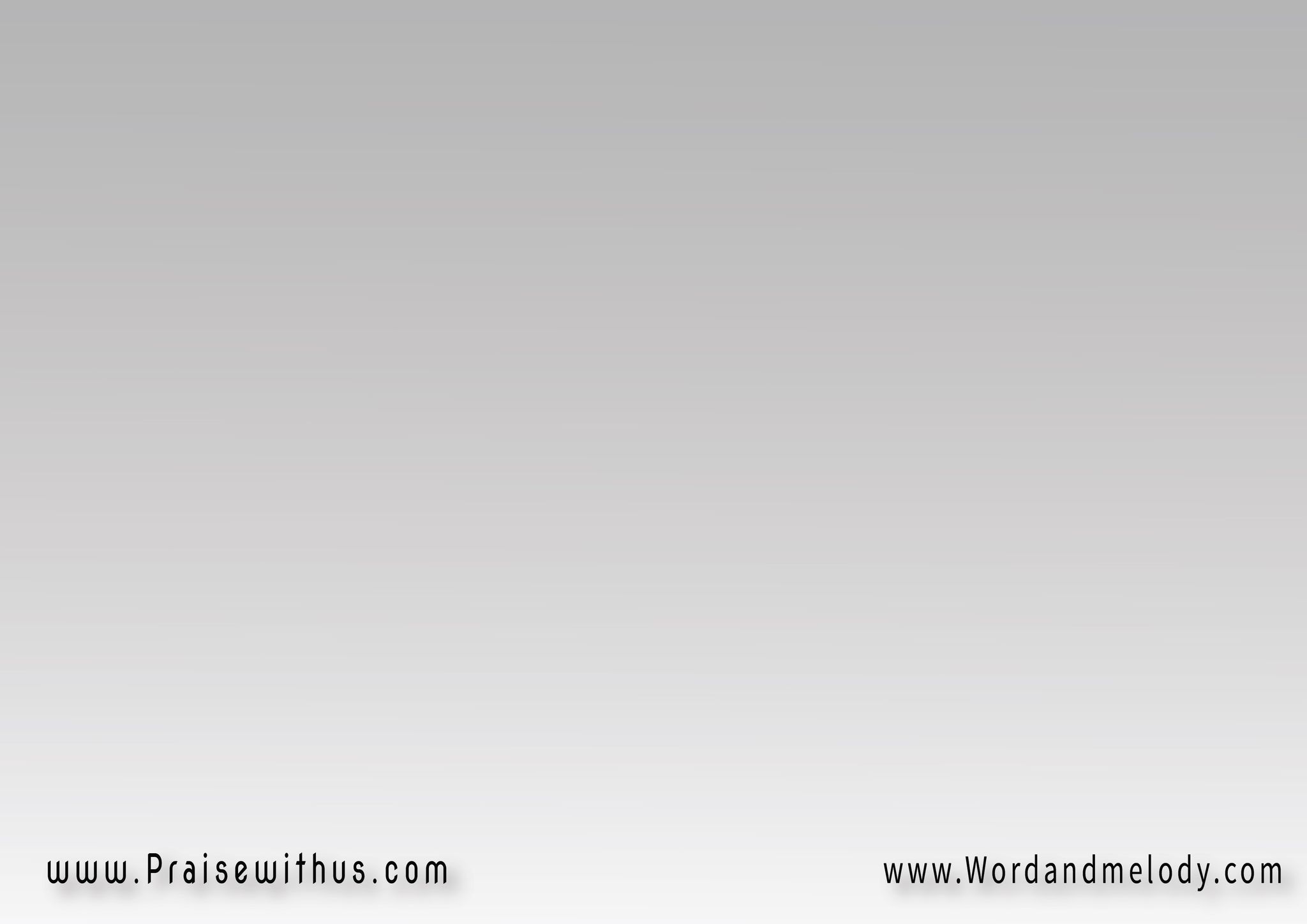 والتلاميذ بعظائم الله      
    حوالين عرش التقدمة..
آمين هللويا.
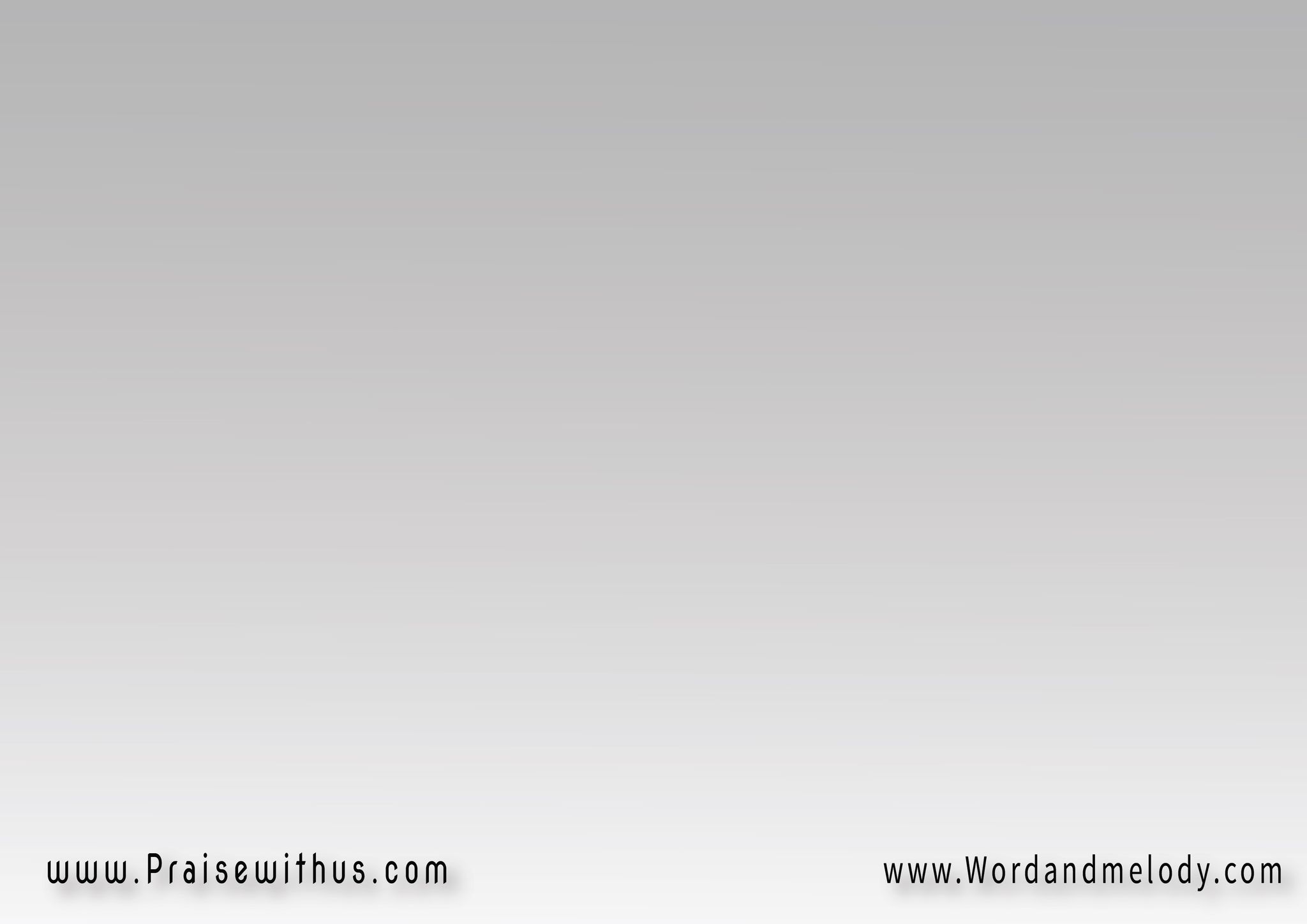 مرهبة يا كنيسة الله        
وانتي صاعدة مهللة..
آمين هللويا.
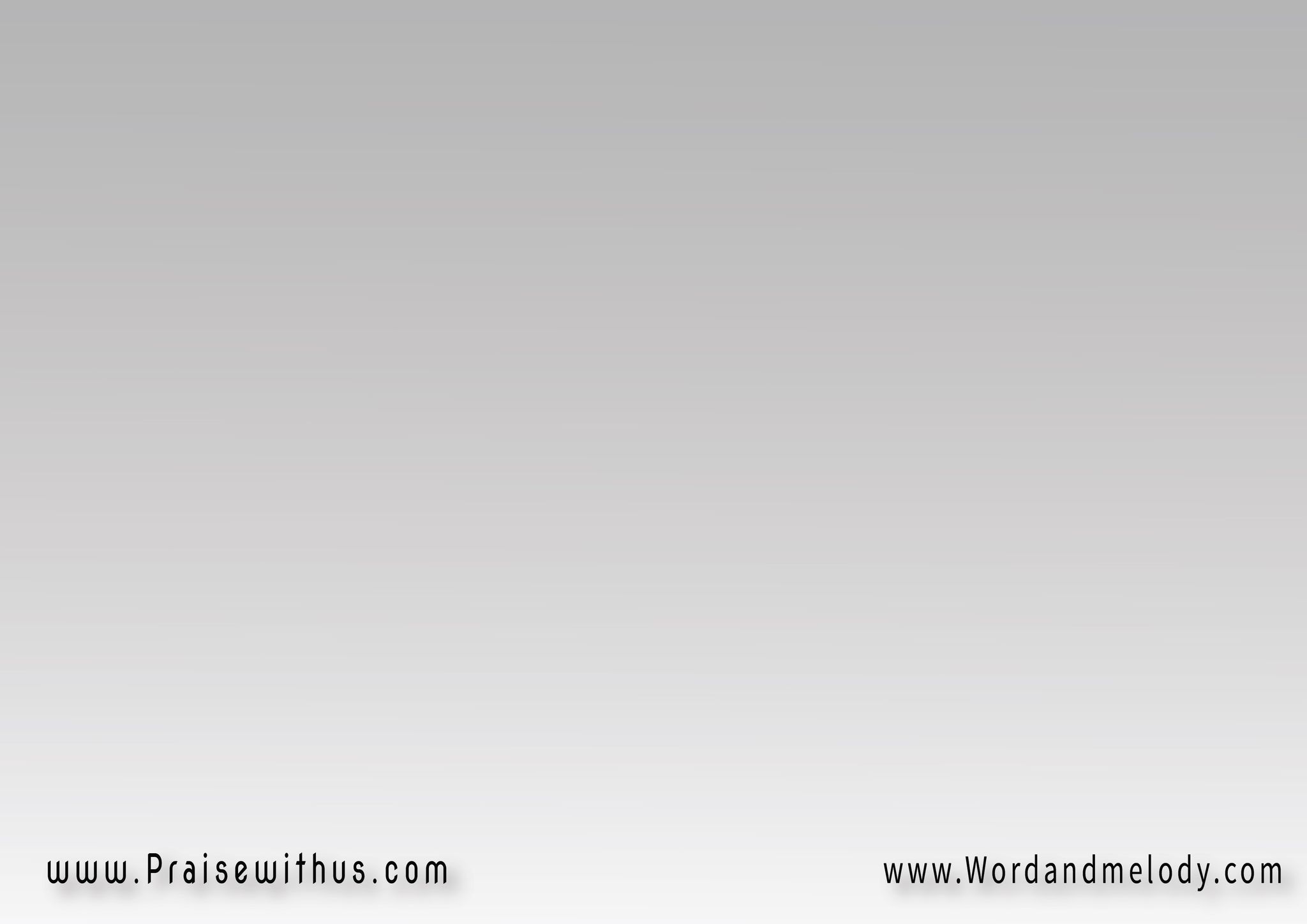 6- 
أوفي نذور الشــــفاه     
له بالتسبيح..هللويا.
حل قيودي وقمت مع       
سيدي المسيح..هللويا.
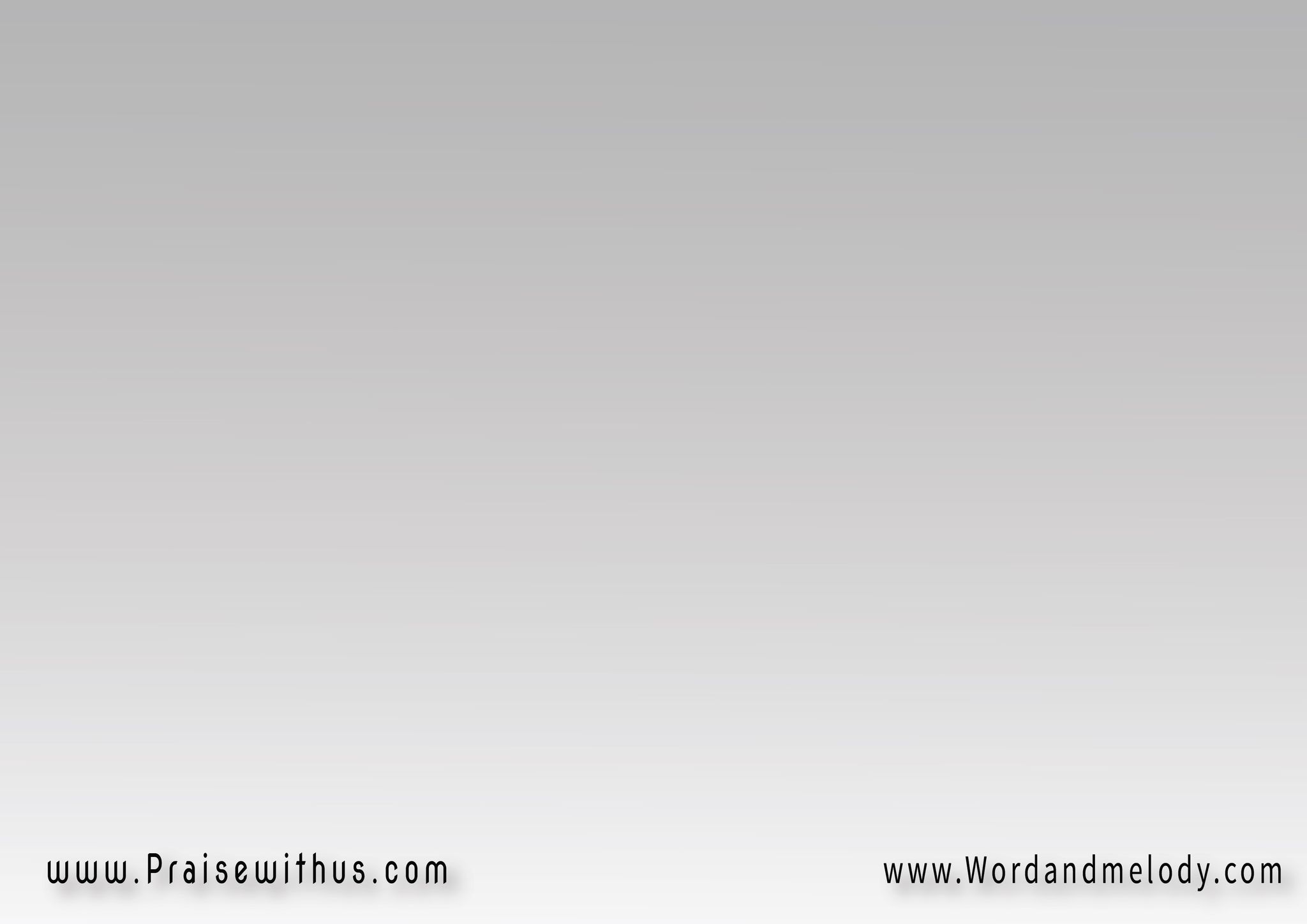 آتي لمذبحك يا الله        
بالعود وبالحمد..
آمين هللويا.
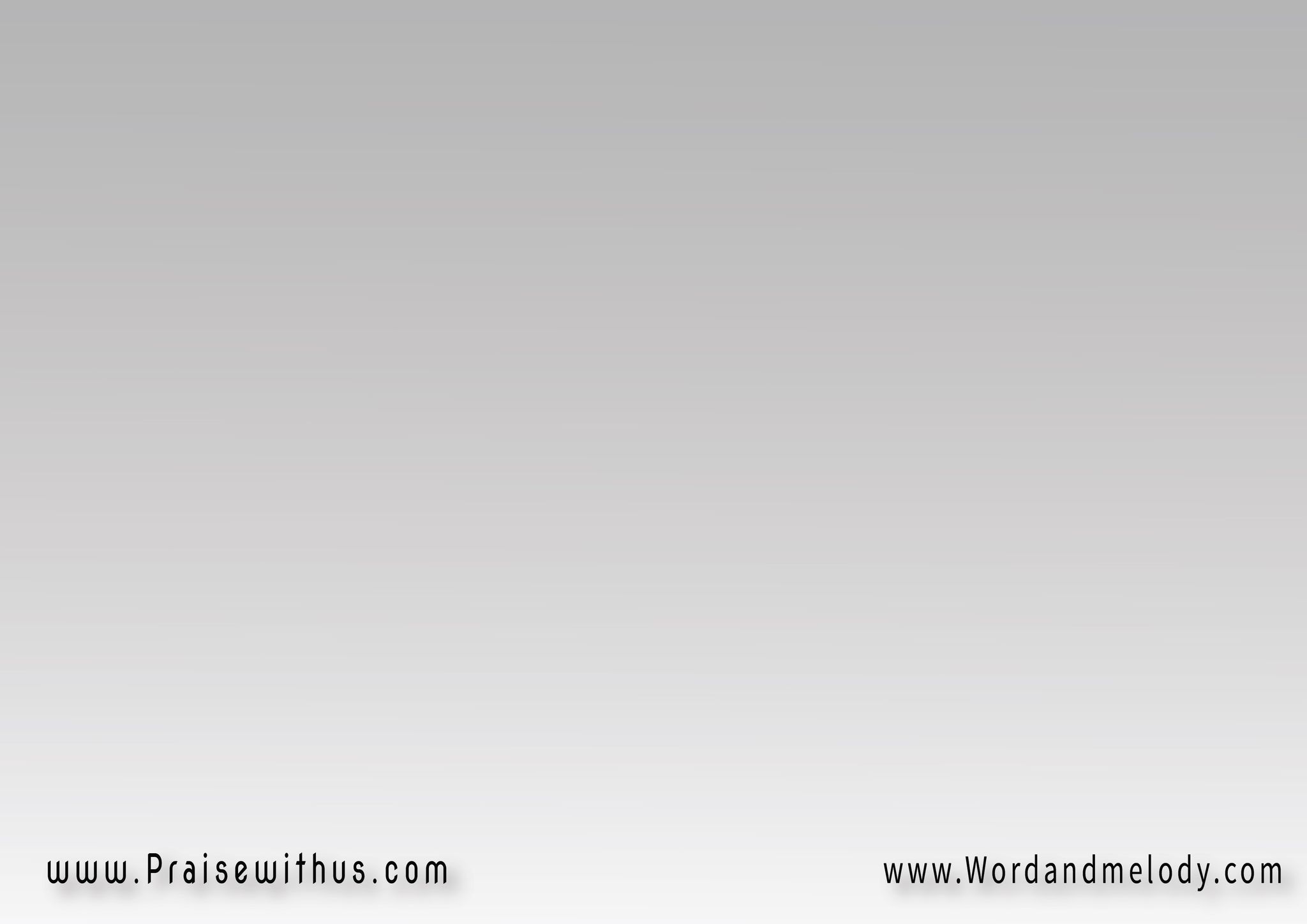 قدام الملائكــــــــــة       أفرح بك للأبد..
آمين هللويا.
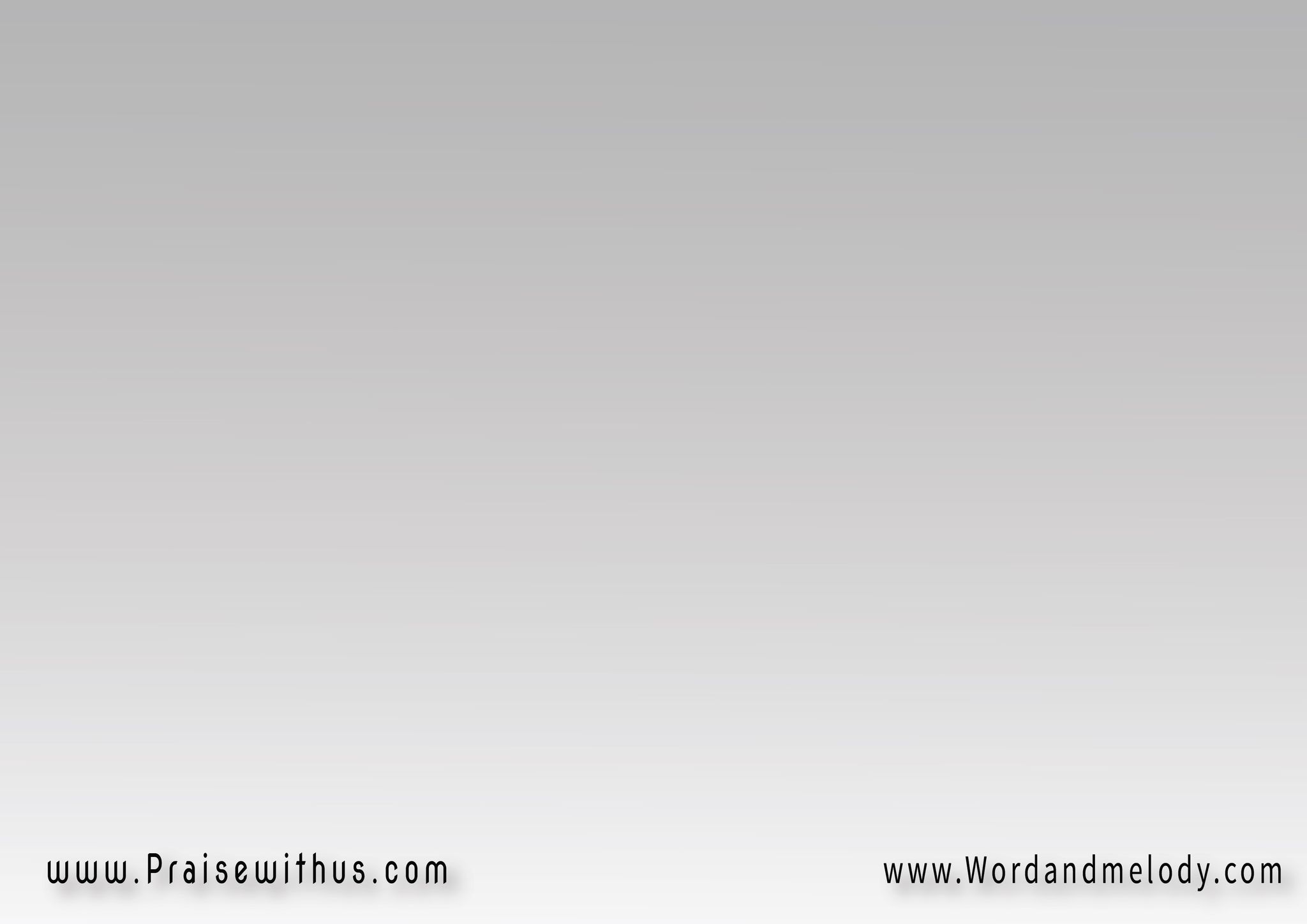 7- 
أنت الذي تسبحك      
  الملائكةُ..هللويا.
 وتسجد لك رؤساء        
 الملائكة..هللويا.
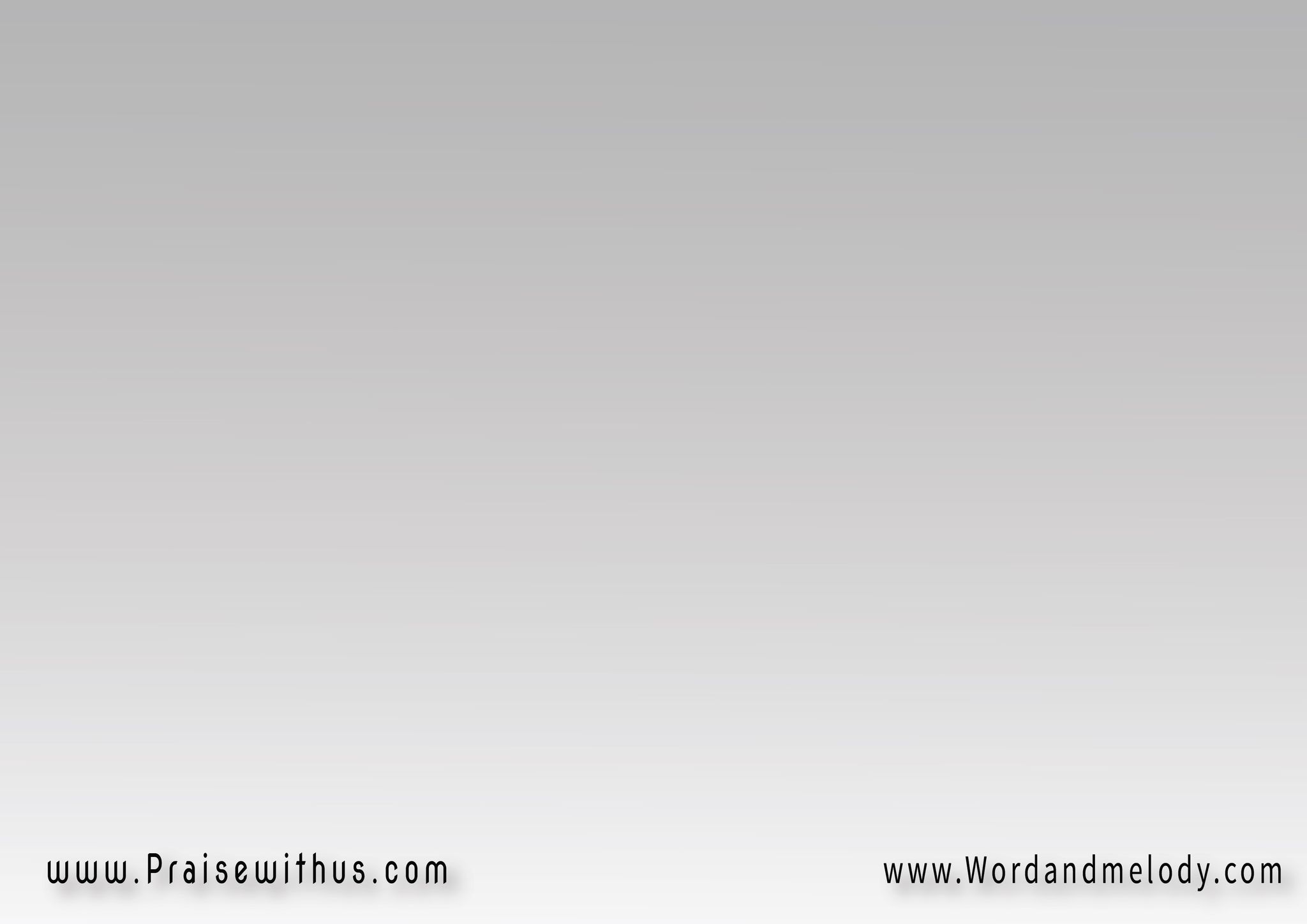 أنت الذي تباركك        
 رياسات الأجناد..
آمين هللويا.
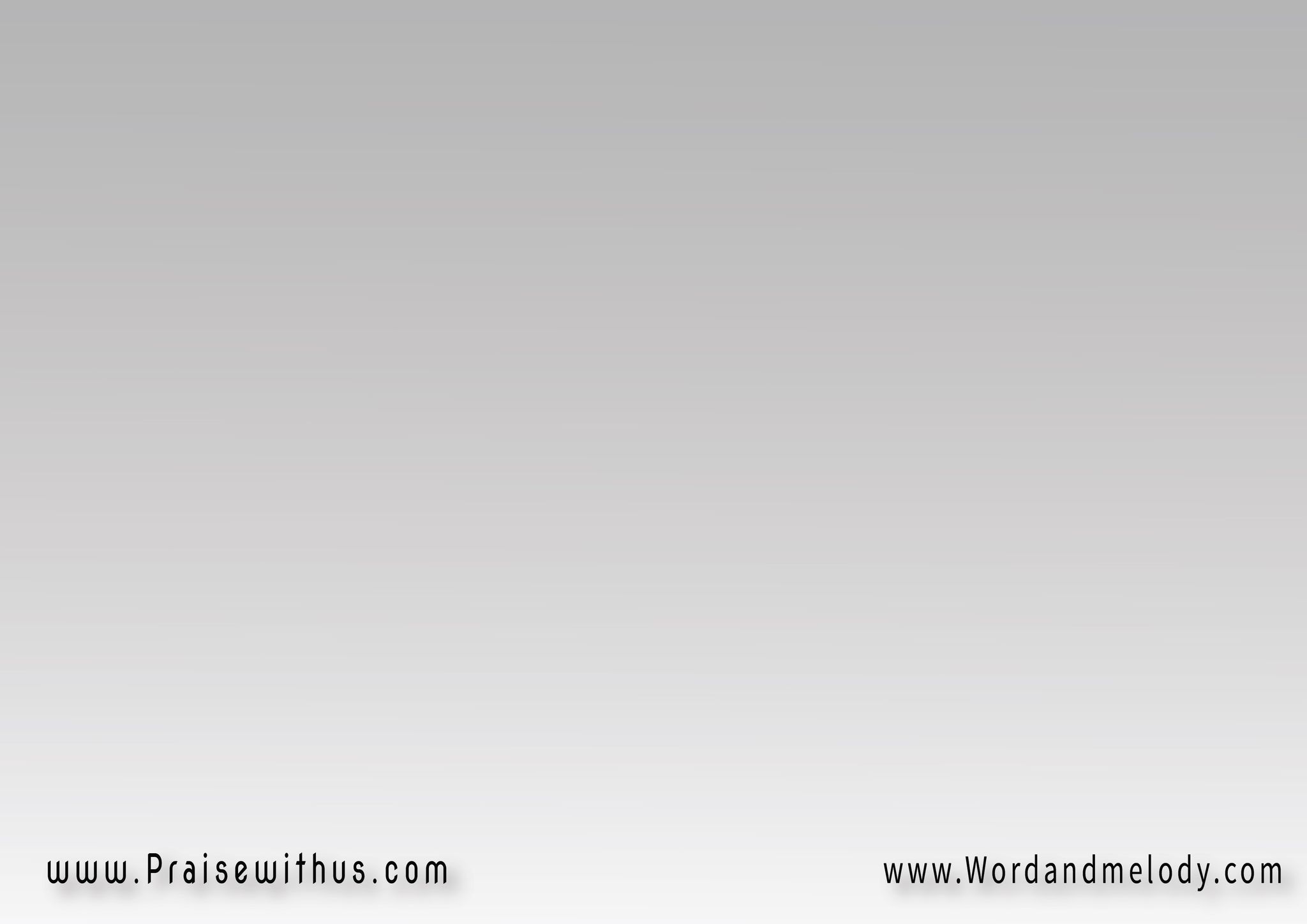 وتصرخُ نحوك          
  الأرباب للأباد..
آمين هللويا.
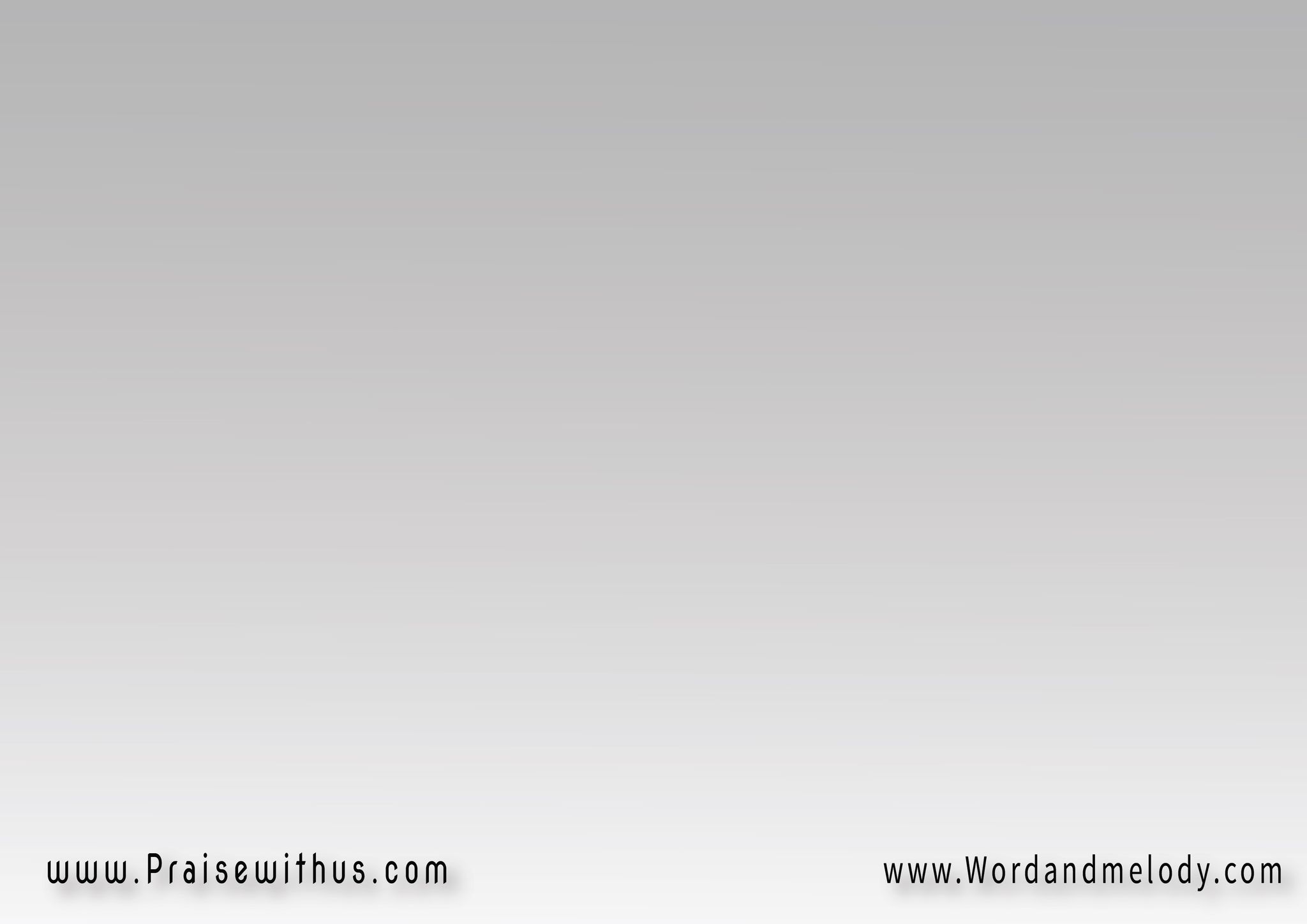 8- 
والسيادات بمجدك     
ينطقون..هللويا.
 والعروش ترسل لك      
  شذا الإكرام..هللويا.
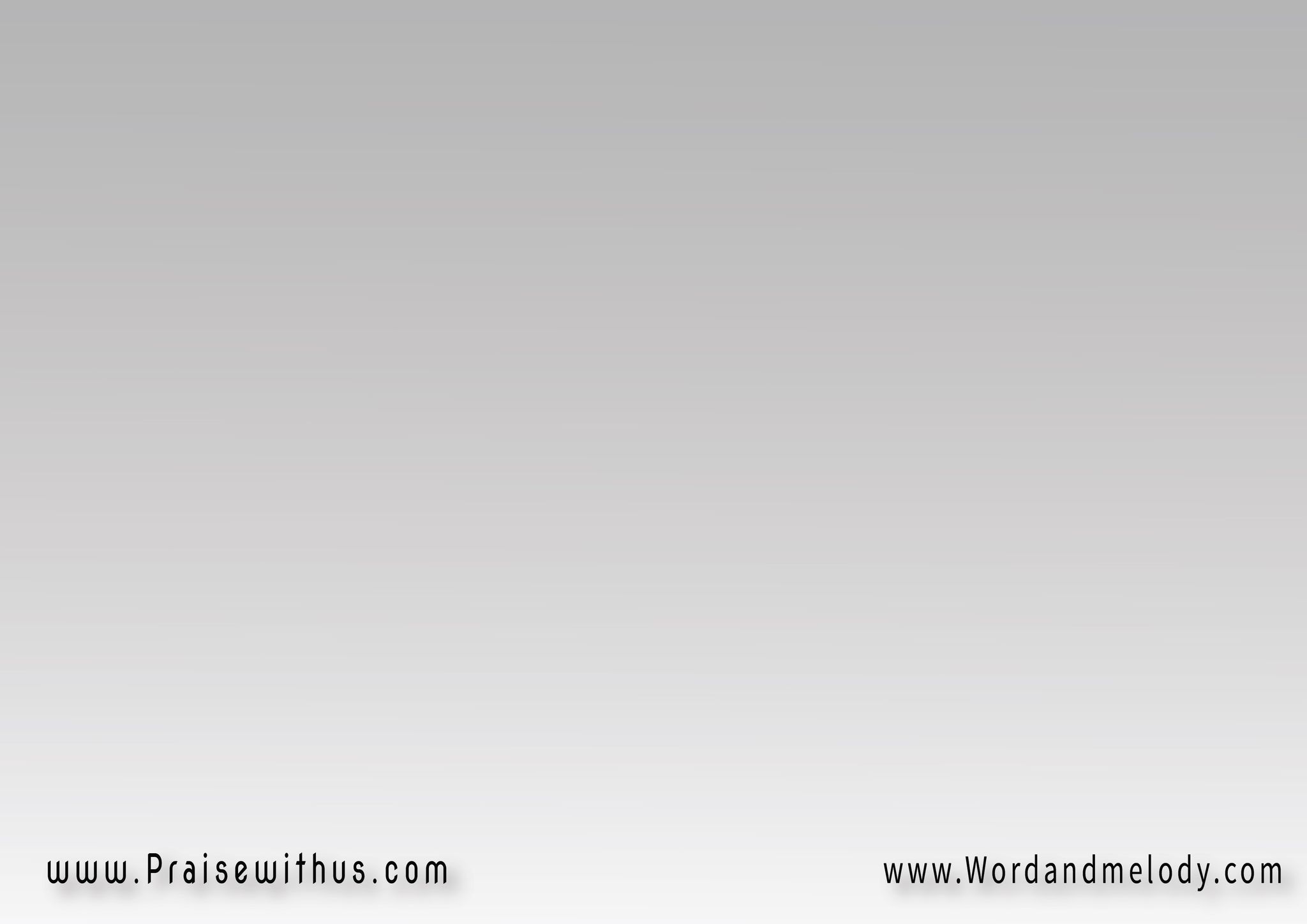 ألوفٌ ألوف وقوف      
قدامك يتعبدون..
آمين هللويا.
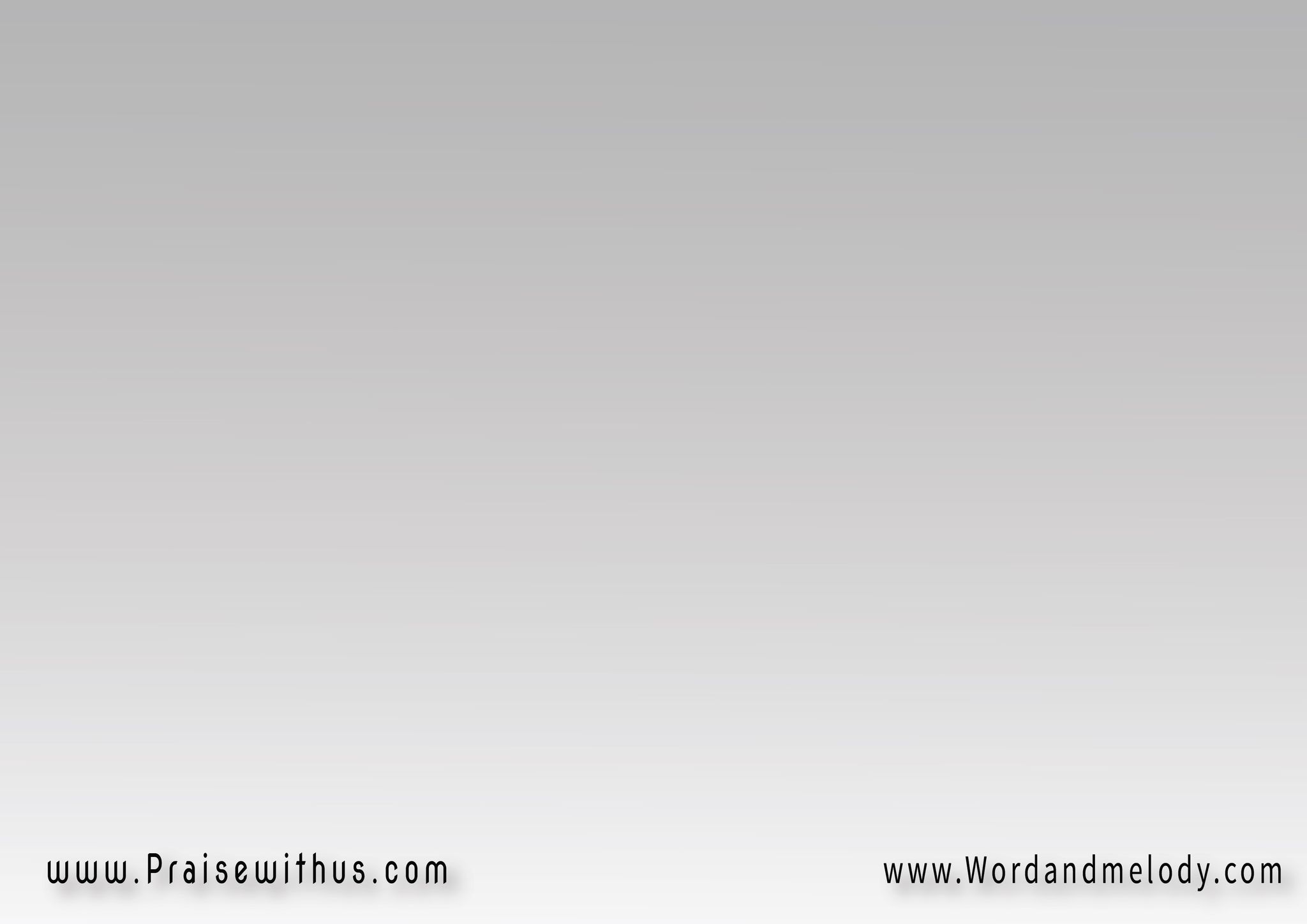 وربوات ربوات صفوف   
  بالفرح لك يخدمون..
آمين هللويا.
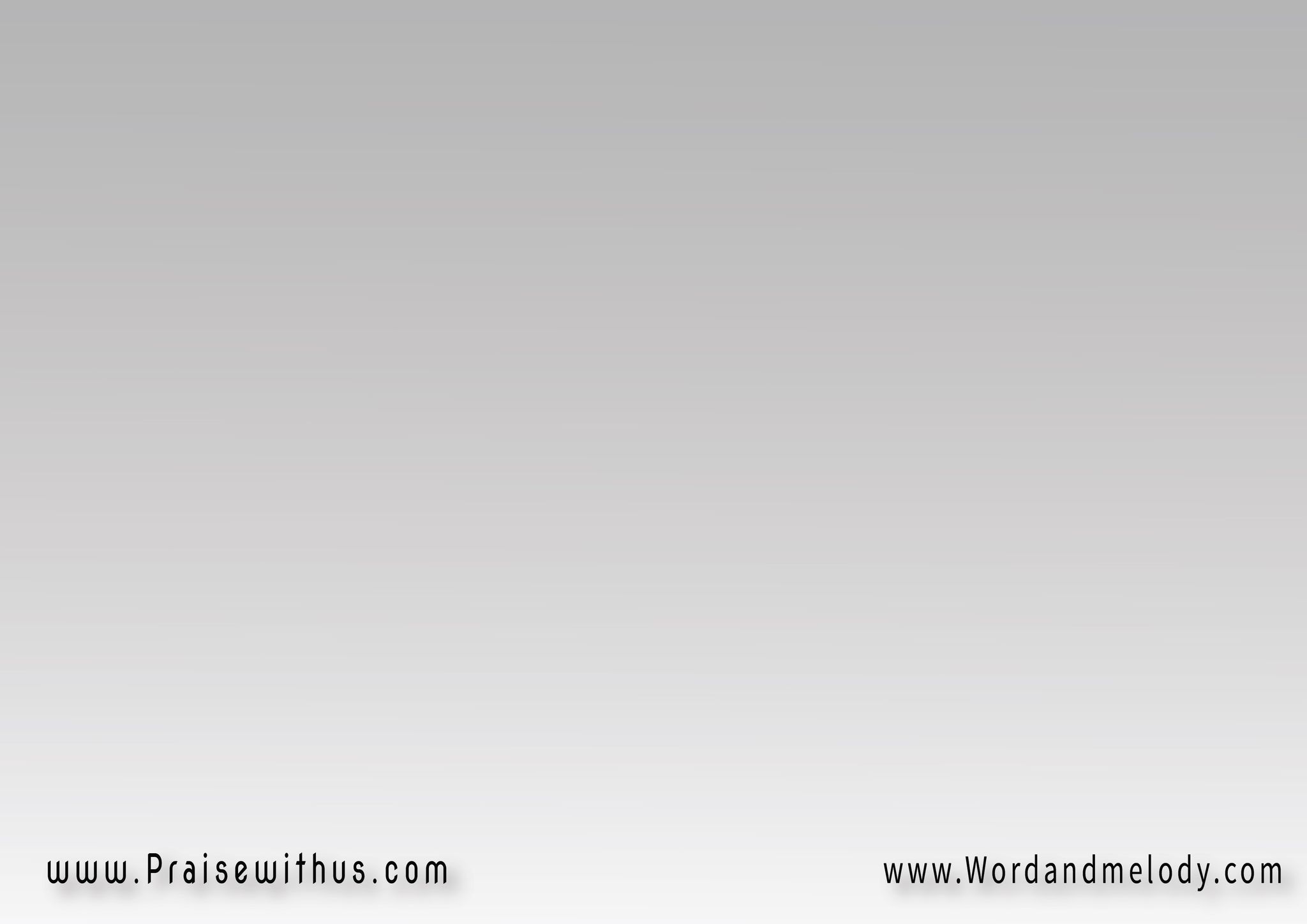 9- 
 وغير المرئيين          
 يباركون..هللويا.
ويسجد الظاهرون       
لك ويطيعون..هللويا.
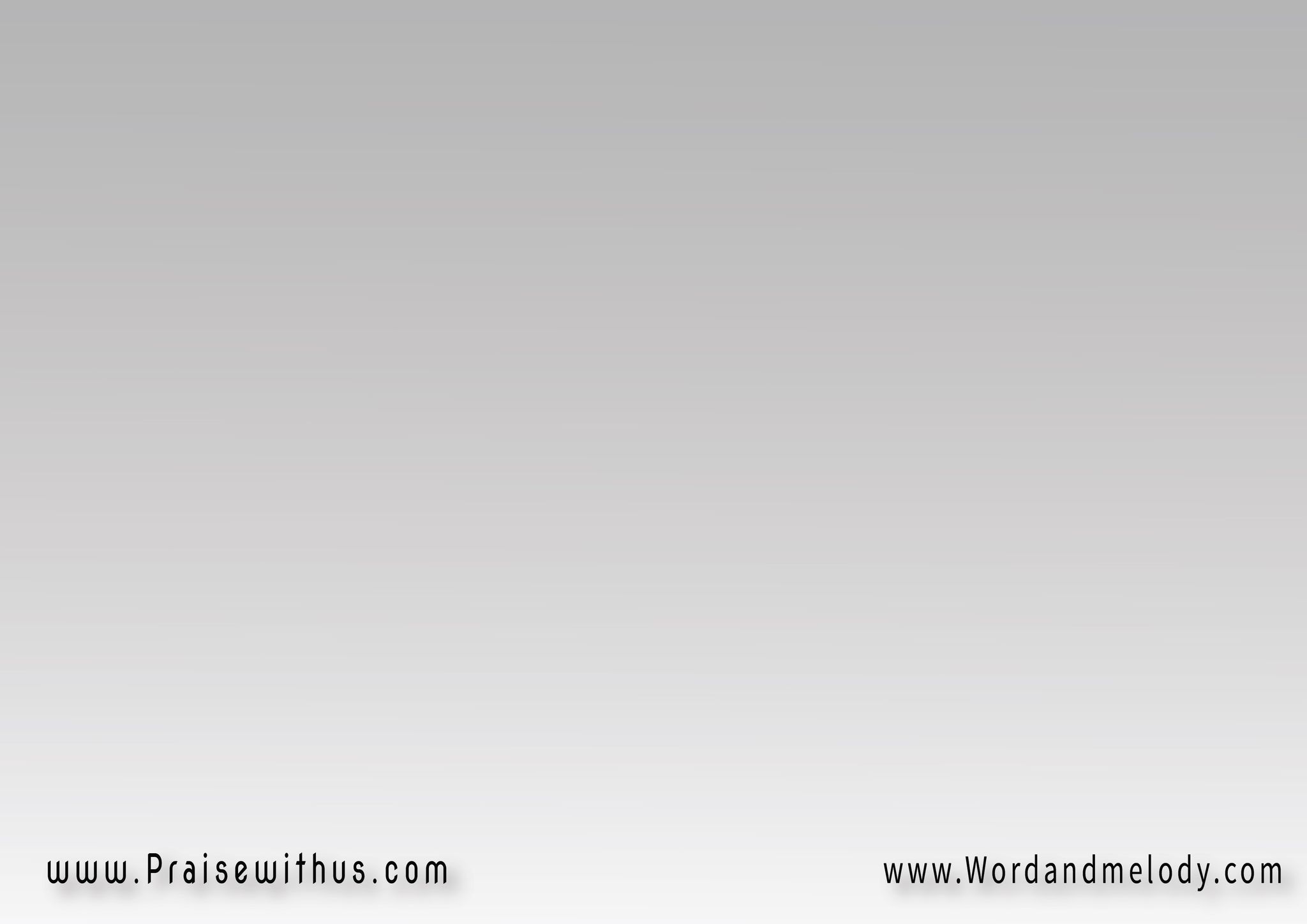 قدوس قدوس قدوس     
   ربُّ الصباؤوتِ..
آمين هللويا.
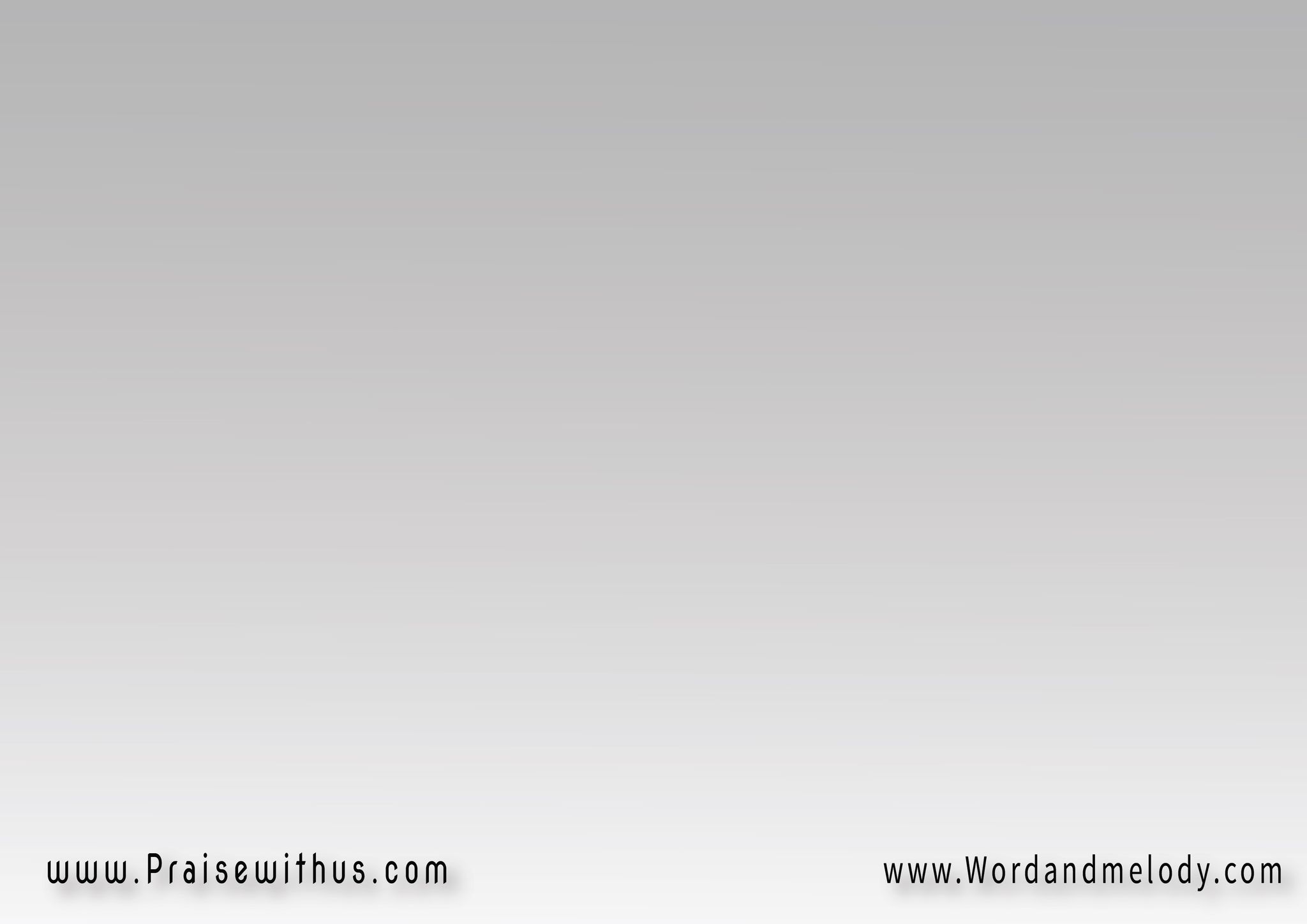 السماء والأرض        
  مملوءتان من مجدك..
آمين هللويا.
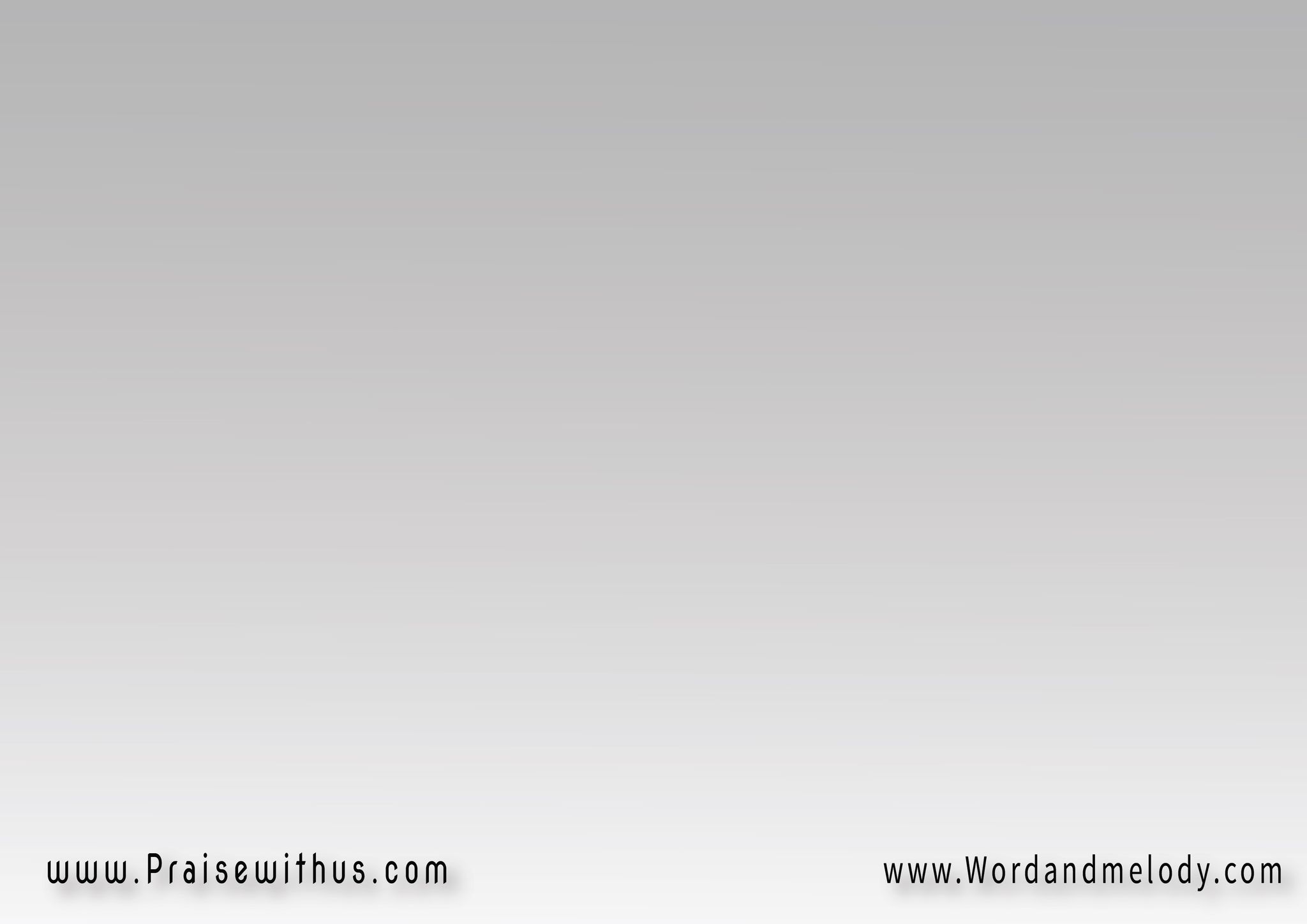 10- 
سبحوا الله في جميع  
   قديسيه..هللويا.
  في فلك قوته         
  سبحوه.. هللويا.
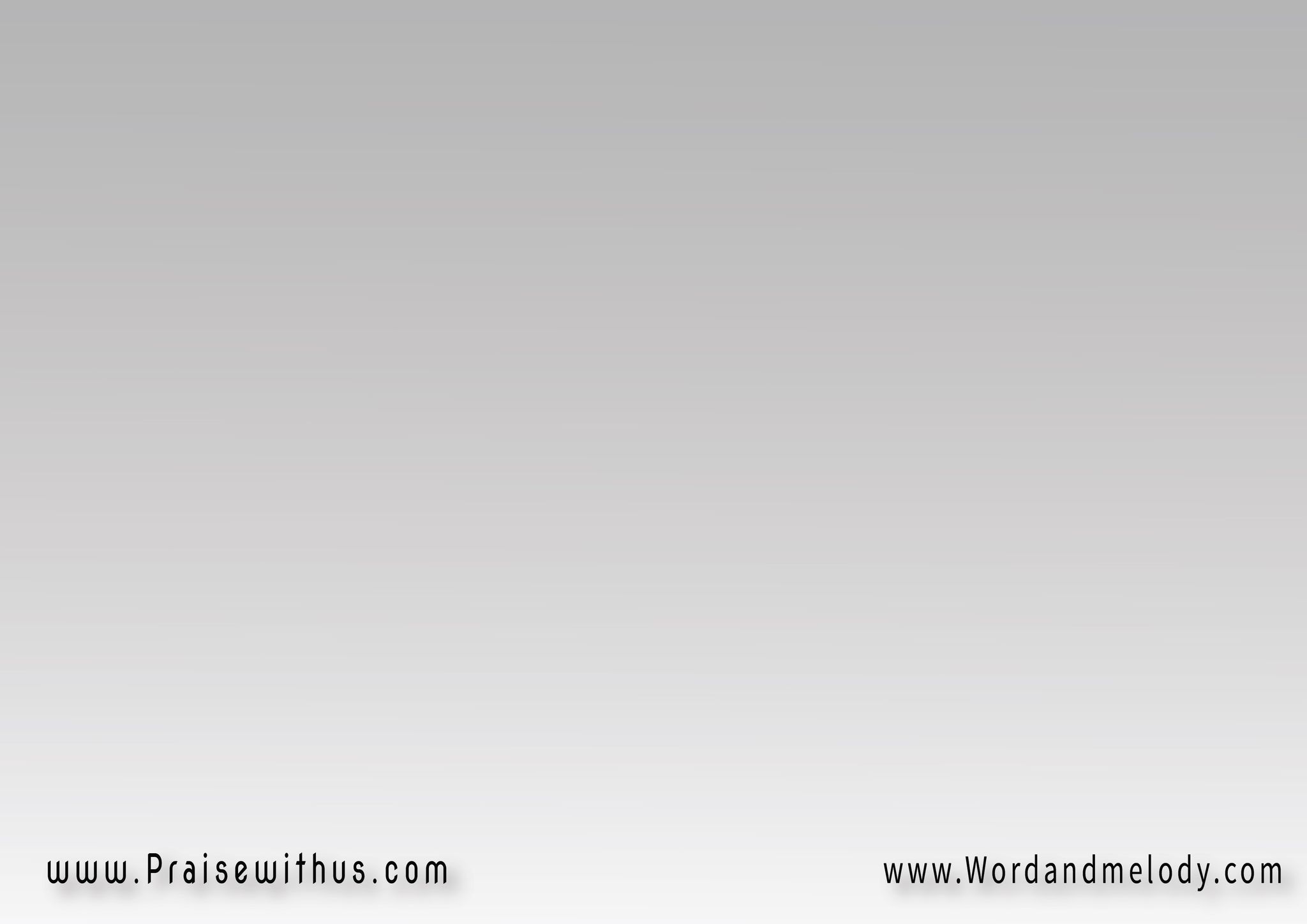 عَلىَ قواته             
  سبحوه.. هللويا.
  ككثرة عظمته          
  سبحوه..هللويا.
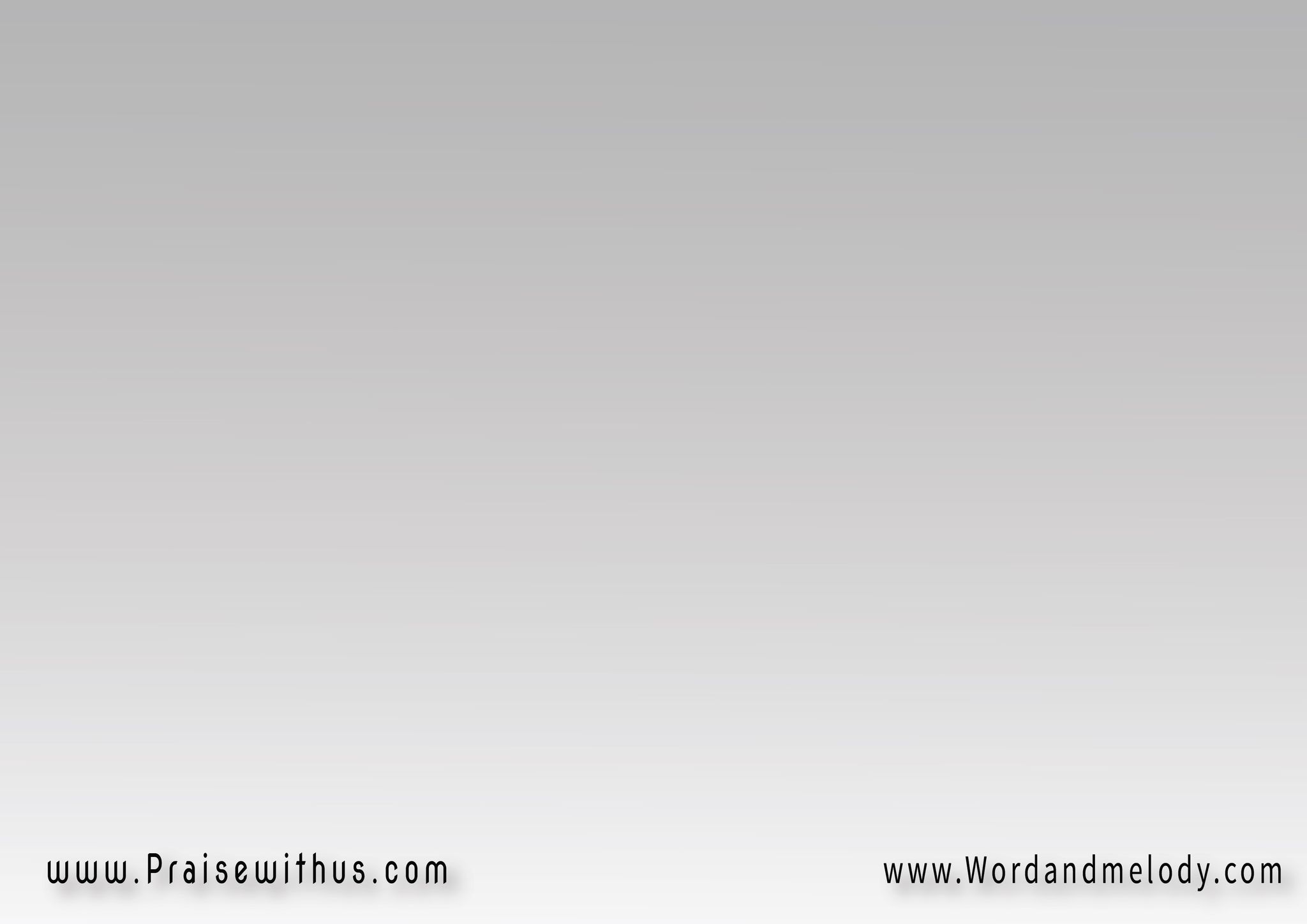 بصوت الأبواق       
  سبحوه..هللويا.
 برباب وعود          
 سبحوه.. هللويا.
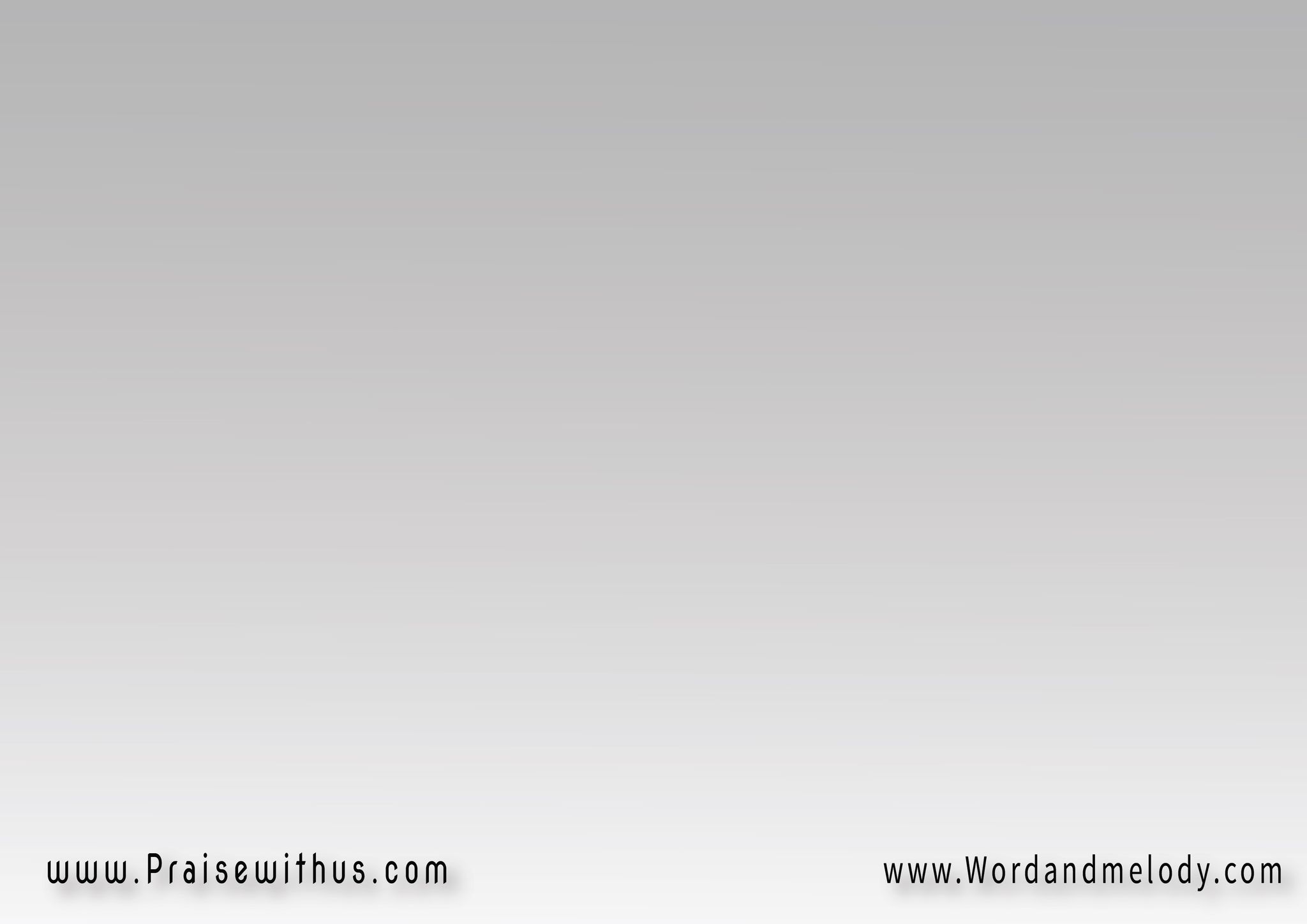 بالدفوف والرقص     
سبحوه.. هللويا.
بأوتار ومزمار        سبحوه..هللويا.
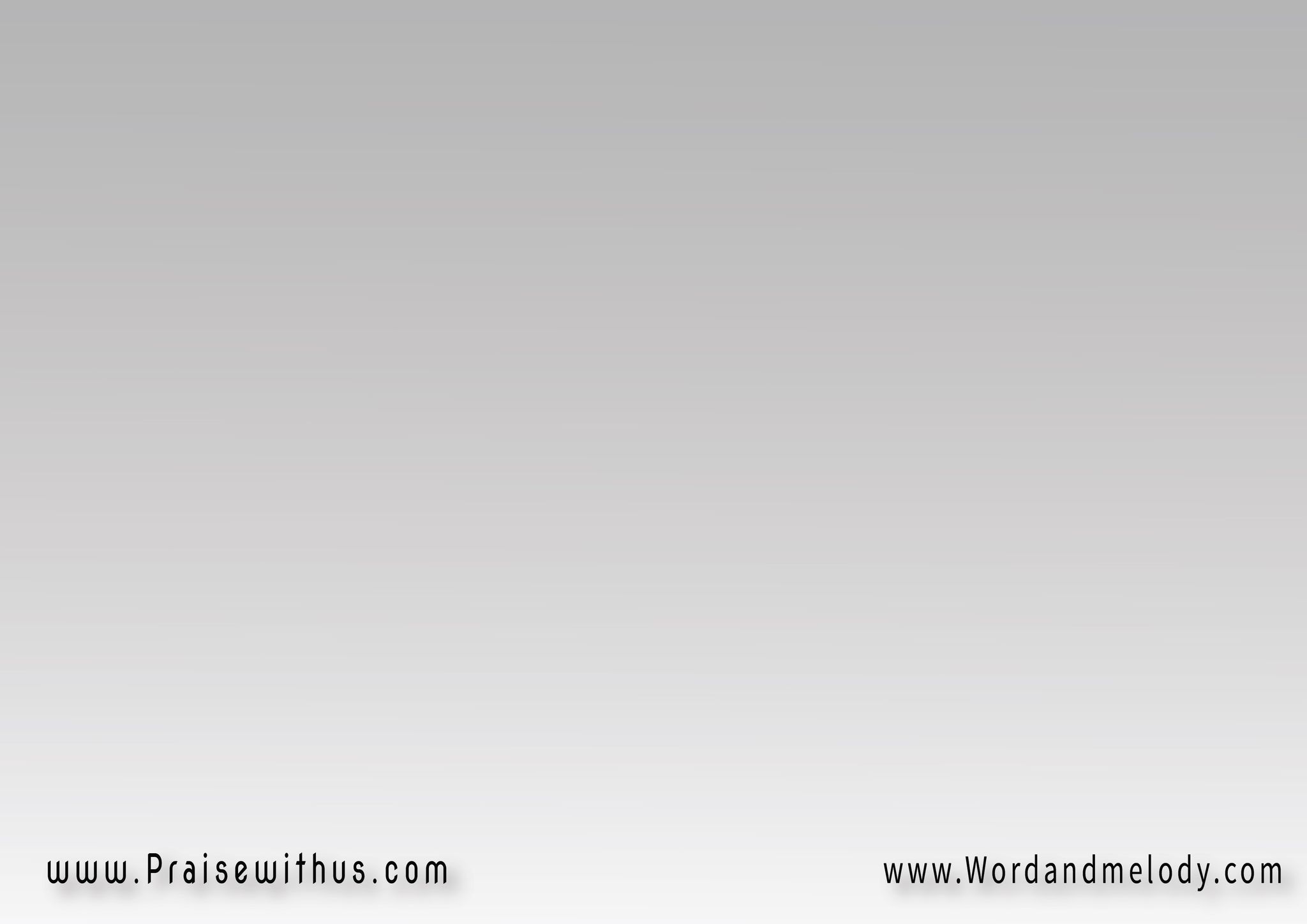 وبصنوج التصويت   
   سبحوه.. هللويا.
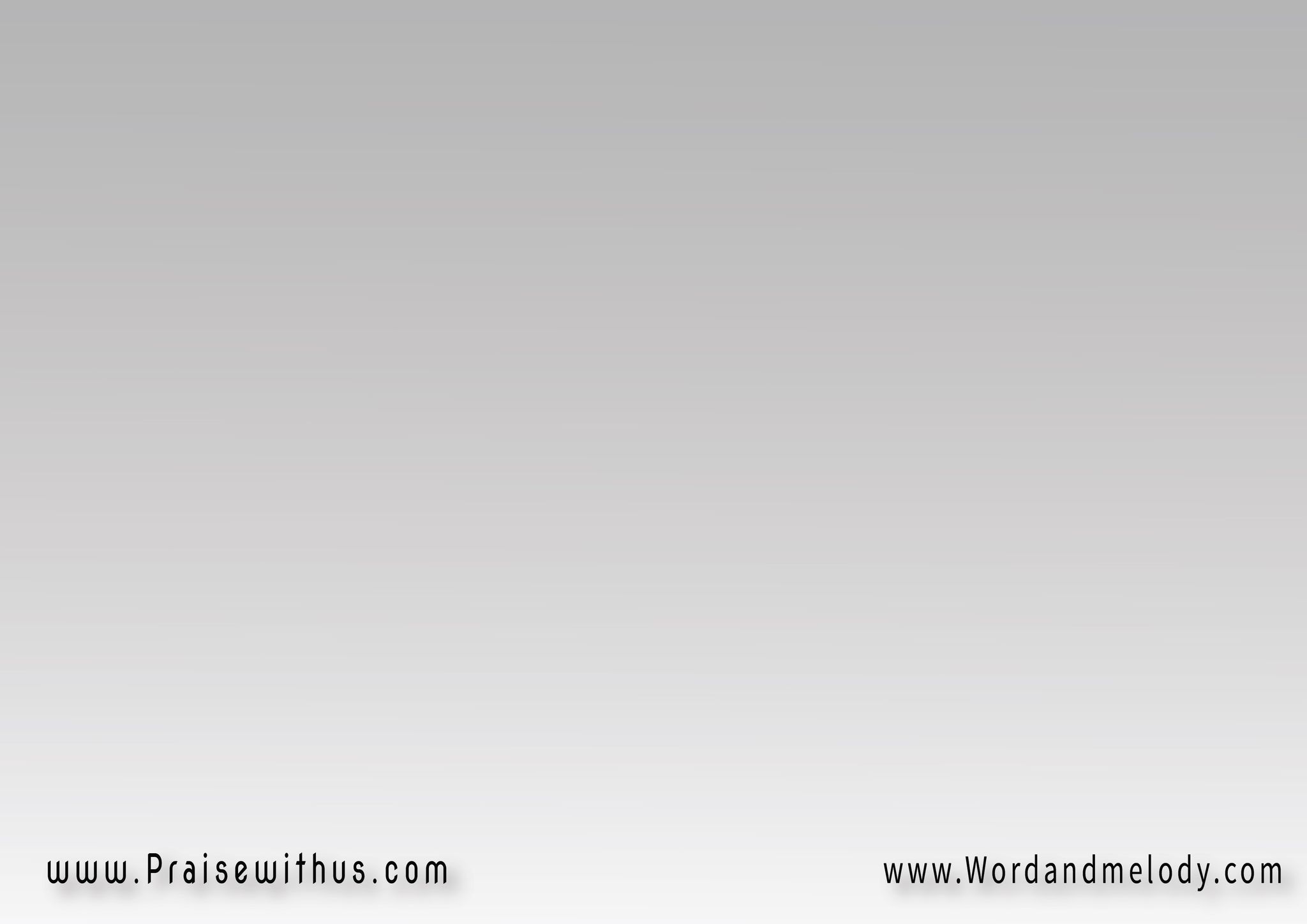 وبصنوج الهتاف 
سبحوه ورتلوا..آمين هللويا.
كلُّ نسمة فلتسبح      
   اسمَ ربِنا يسوع..
آمين هللويا.
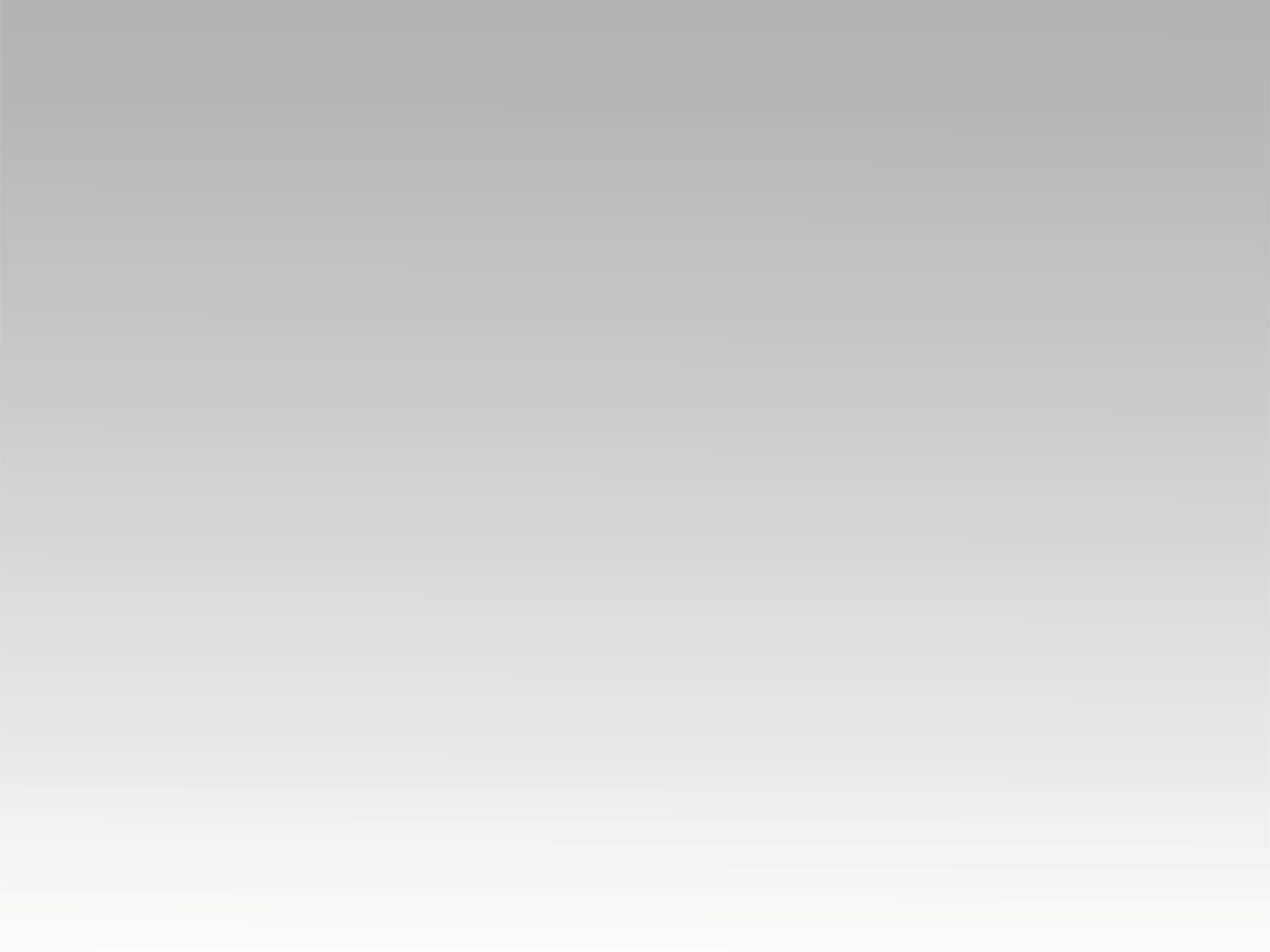 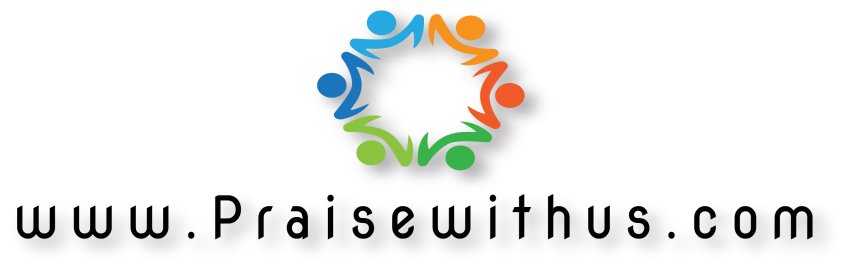